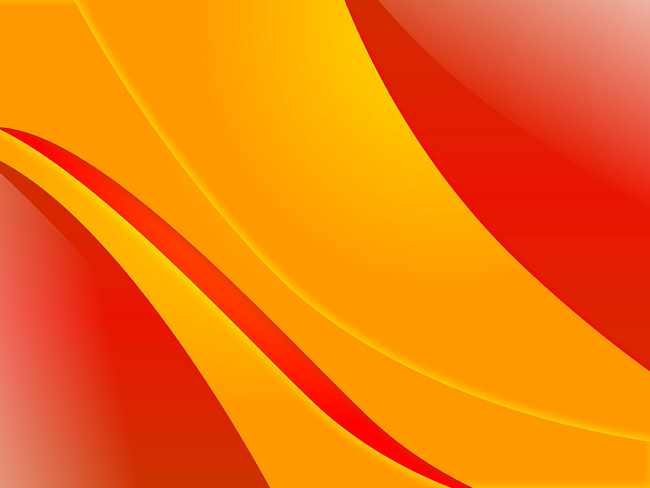 СБЕРЕГАЯ  ЖИЗНИ


МЕДИЦИНСКИМ РАБОТНИКАМ 
ВЕЛИКОЙ ОТЕЧЕСЕТВЕННОЙ ВОЙНЫ  1941-1945 гг., 
преподавателям и выпускникам Ханты-Мансийского медучилища
(фельдшерско-акушерской школы)
ПОСВЯЩАЕТСЯ




Архивный отдел управления культуры
Администрации города Ханты-Мансийска
2020
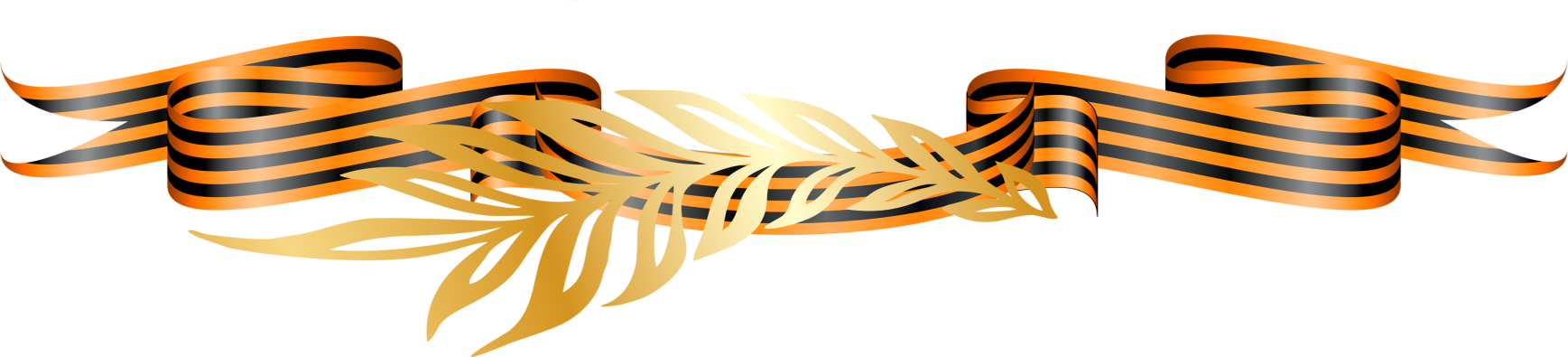 В июне отмечают свой профессиональный праздник медицинские работники страны
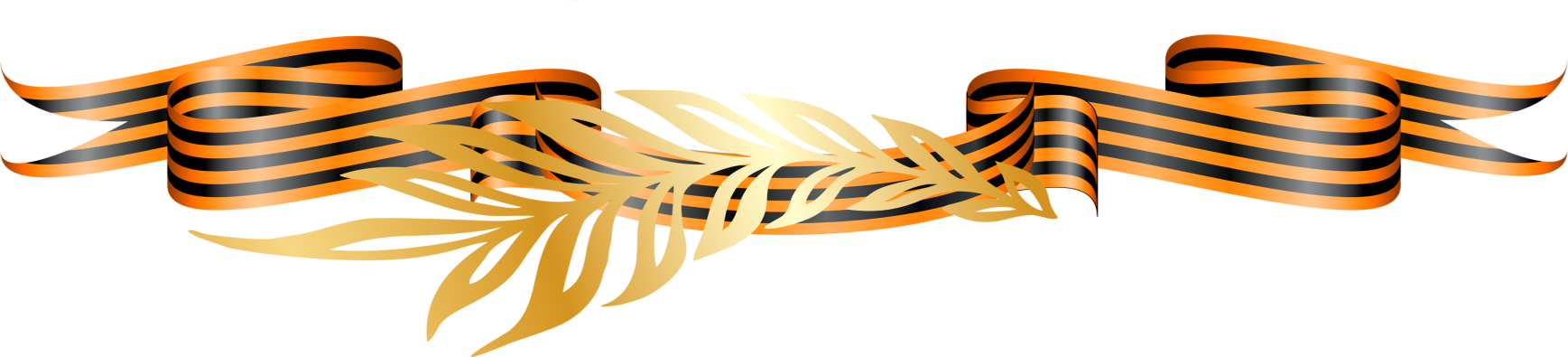 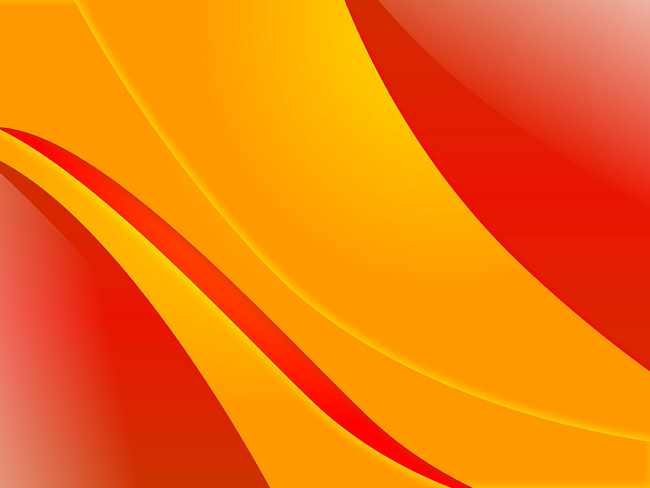 Врачи и фельдшеры, медицинские сестры и санитарки…

Это Вы в годину испытаний встали 
на защиту здоровья и жизни 
солдат и офицеров, тружеников тыла
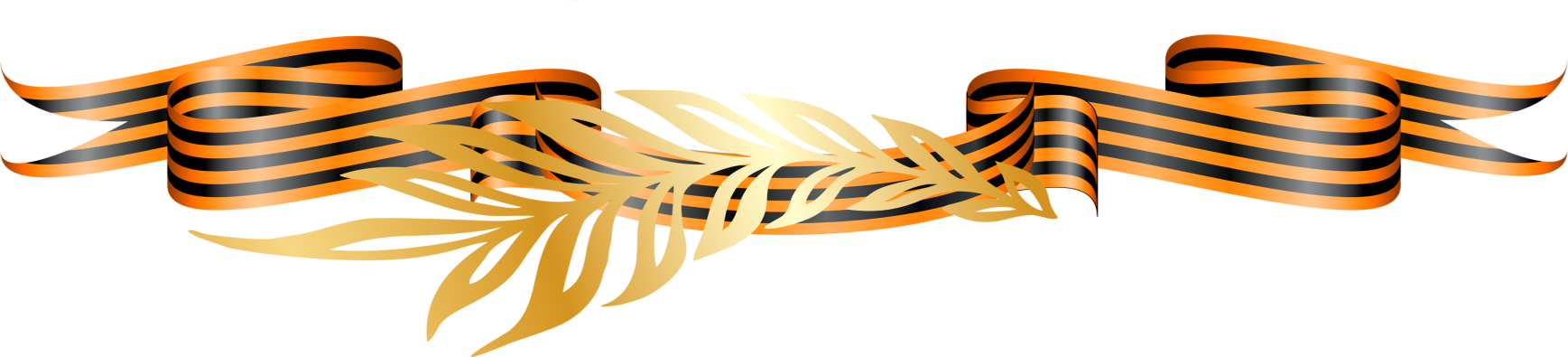 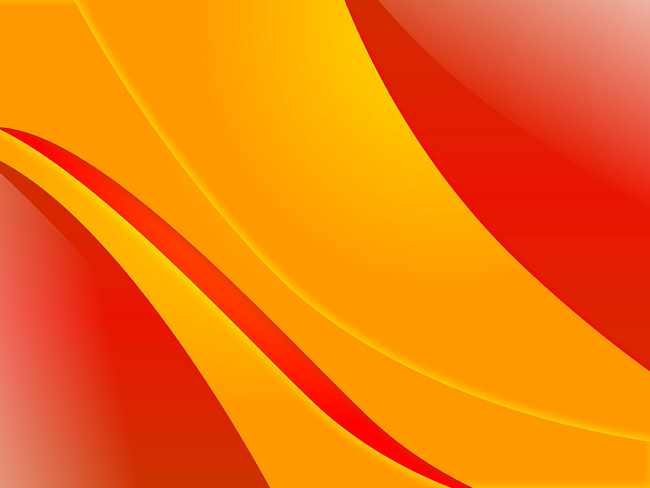 ВСПОМНИМ 
ИХ 
ПОИМЕННО
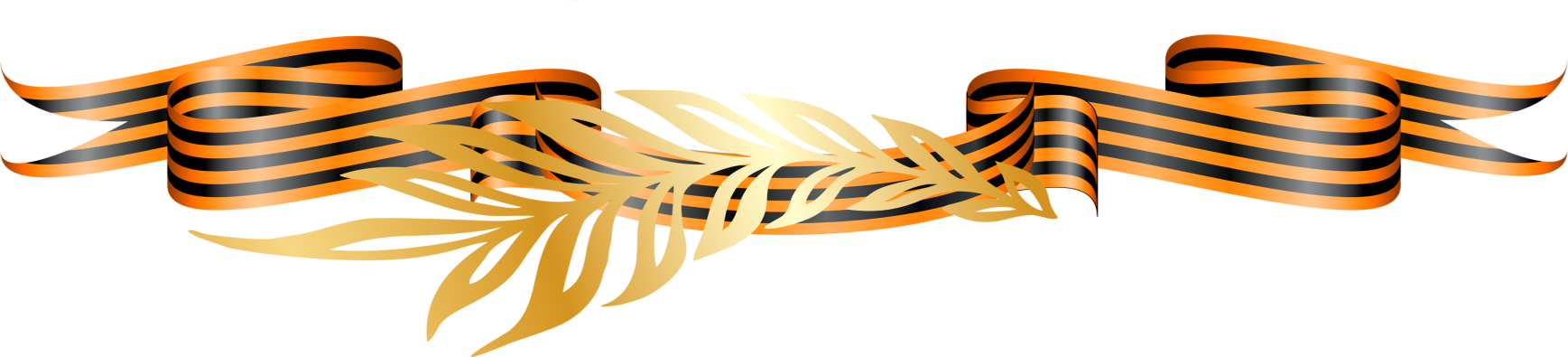 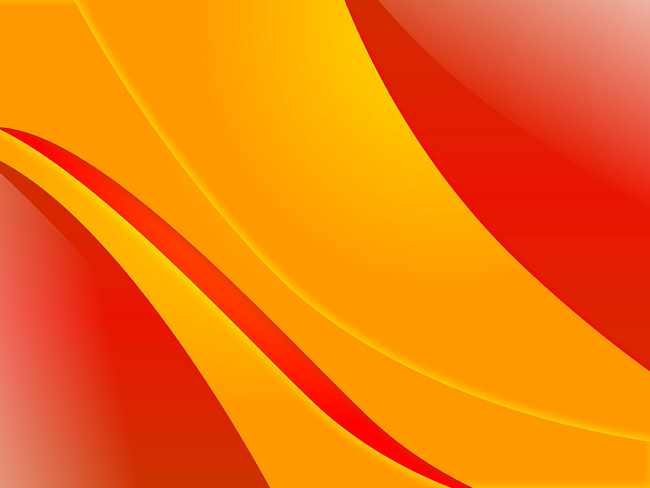 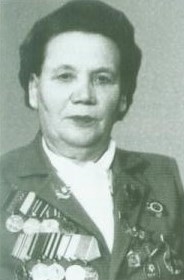 Гаврина 
Таисья
Алексеевна
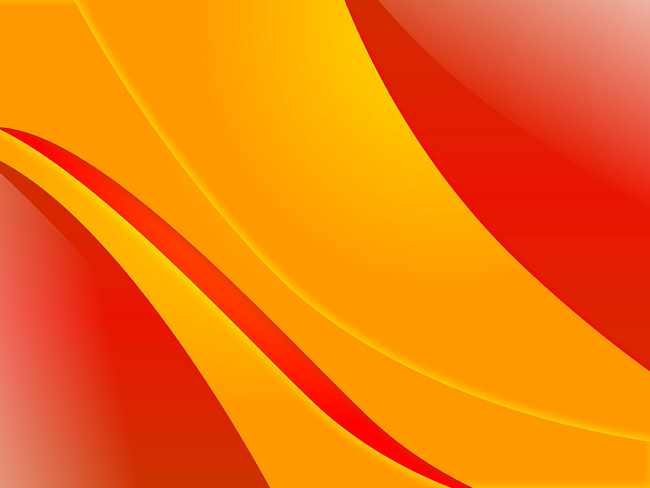 Родилась в с. Реполово Самаровского района в большой крестьянской семье Сургутсковых.
   Выпускница Остяко-Вогульской фельдшерско-акушерской школы  1940 г.  
   Призвана на военную службу  в августе 1941 г. 

   Служила медсестрой в госпитале на ст. Калачинск Омской обл.
   В мае 1942 года в должности санитарного инструктора участвовала в боях под Сталинградом. 
1943г. – Курская битва. 
   После ранения – медсестра  санитарного поезда. Победу встретила в Сибири.
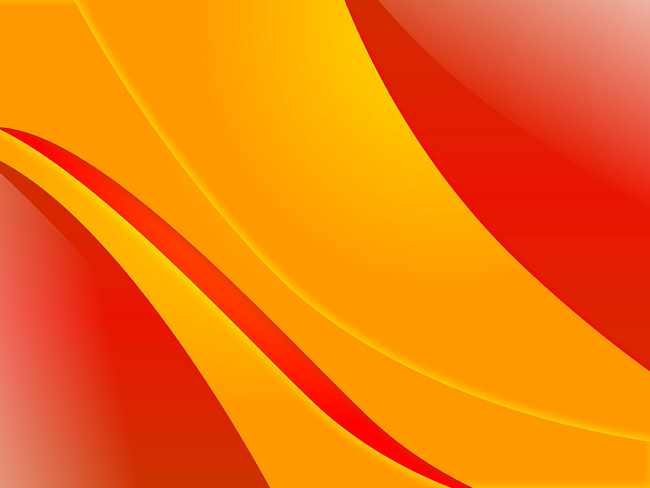 Вернулась домой в ноябре  1945 г. 

   Работала медсестрой 
в Доме ребенка, 
детских яслях № 1 
города Ханты-Мансийска
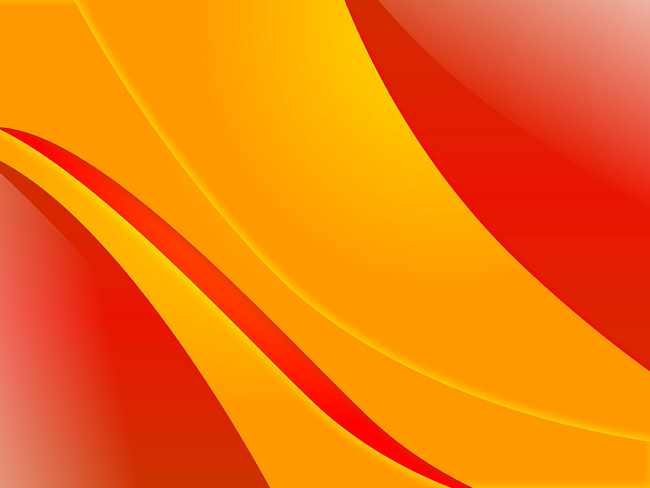 Награждена 
   орденами 
Красной Звезды, Отечественной войны I степени, 
   медалями 
«За боевые заслуги», 
«За оборону Сталинграда»,
«За победу над Германией в Великой Отечественной войне 1941-1945гг.», «За доблестный труд. В ознаменование 100-летия  со дня рождения В.И. Ленина», 
юбилейными медалями
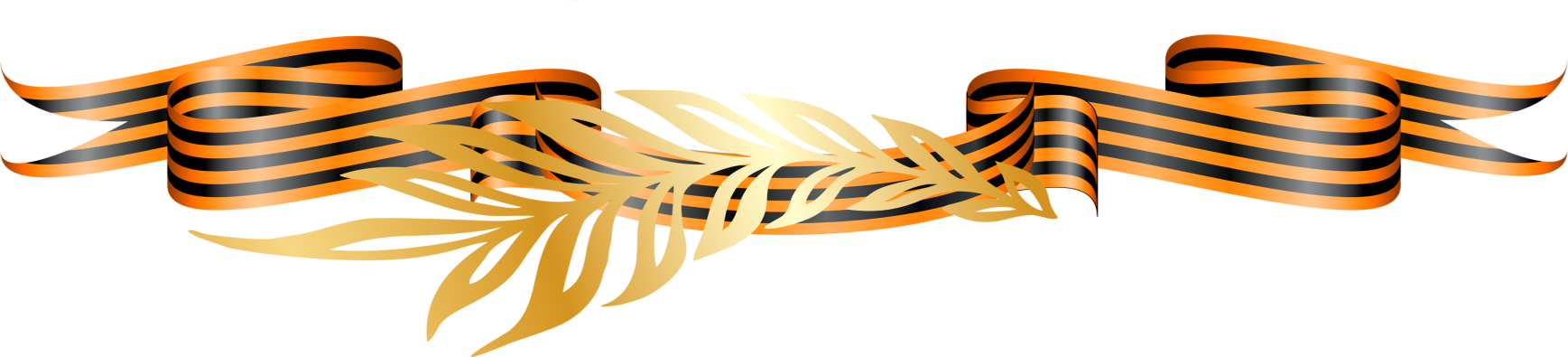 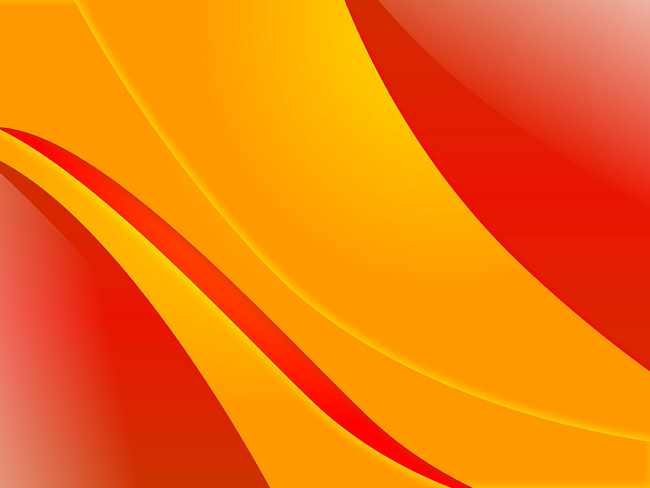 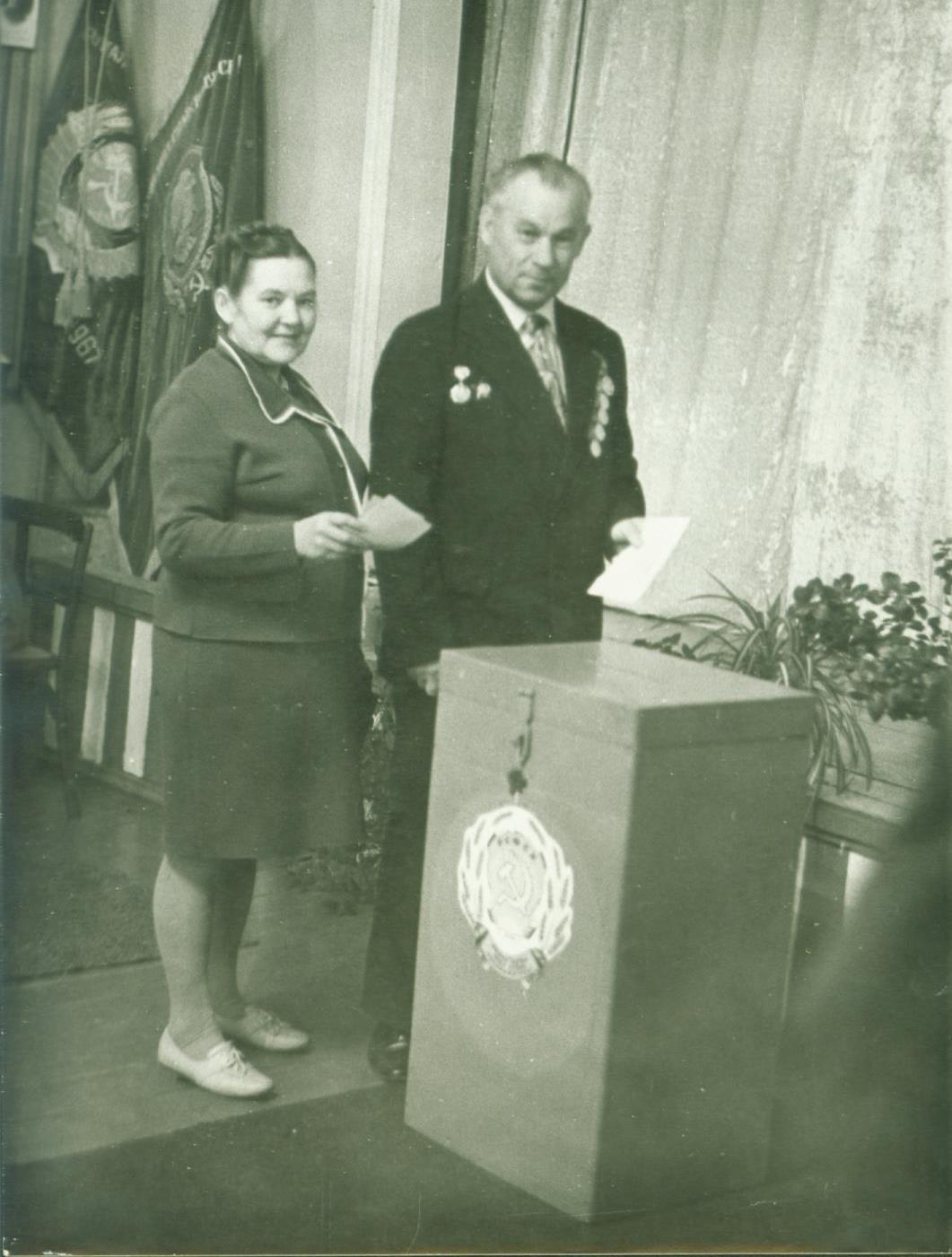 Семья Сеиных: 

Артемий Галактионович 

Елизавета Михайловна
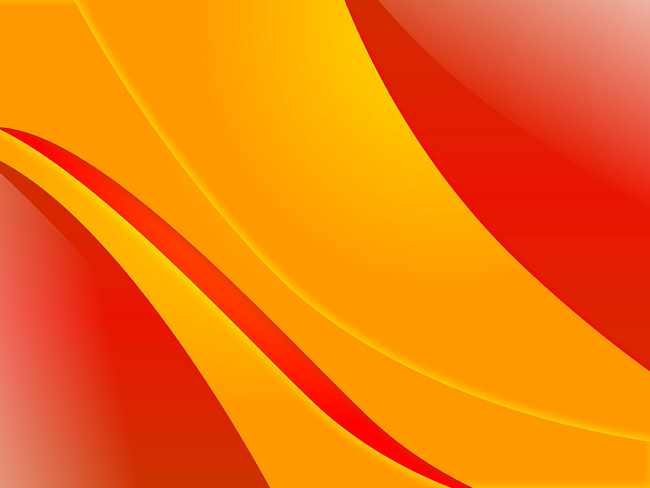 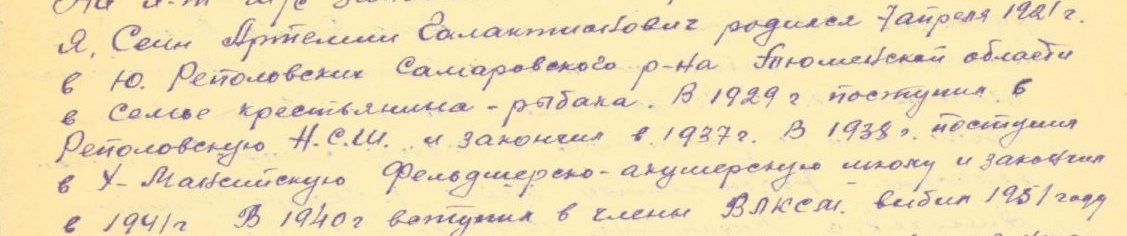 СЕИН  АРТЕМИЙ  ГАЛАКТИОНОВИЧ  родился 7 апреля 1921 года в селе Юрты Реполовские Самаровского (в н.в. Ханты-Мансийского) района Тюменской области
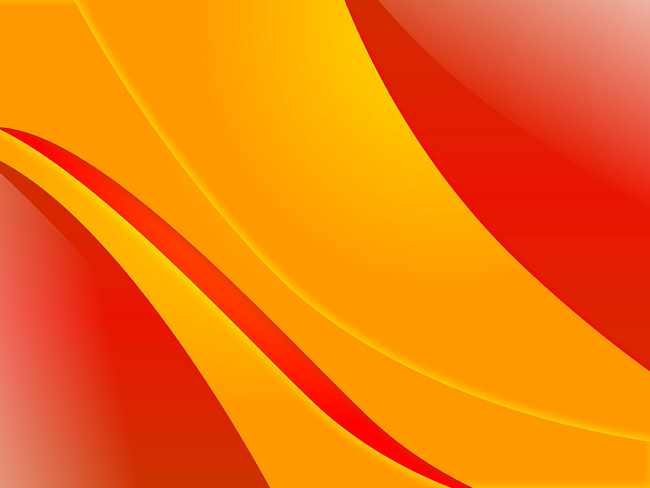 Призван на фронт 

Самаровским райвоенкоматом Тюменской области (Ханты-Мансийским) 
17 августа 1941 года
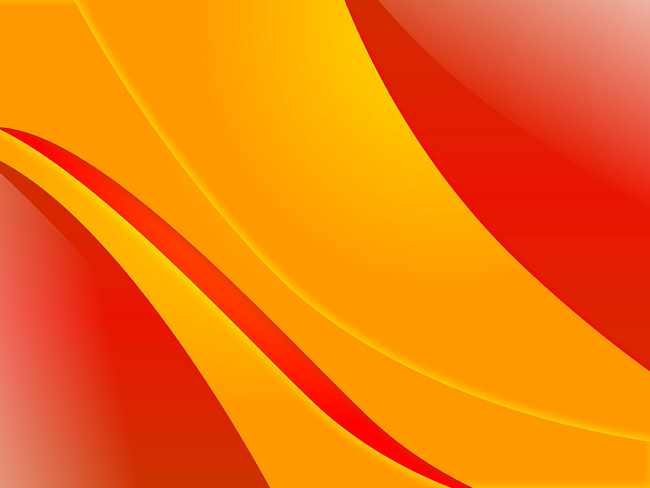 Участие на фронтах - лейтенант мед. службы

Волховский фронт, 59 армия 378 стр. див. 1256 стрелкового полка с 20.05.1942 по16.04.1944 – командир санитарного взвода;

Ленинградский и 2-й Прибалтийский фронт, 8 армия 256 стрелковой краснознаменной дивизии 792 артил. полк с 30.04.1944 по 17.12.1944 – фельдшер;  

Второй Прибалтийский фронт, 168 стр. див. 462 стрелков. полк – старший фельдшер санитарной роты с 17.12.1944 по 09.05.1945.
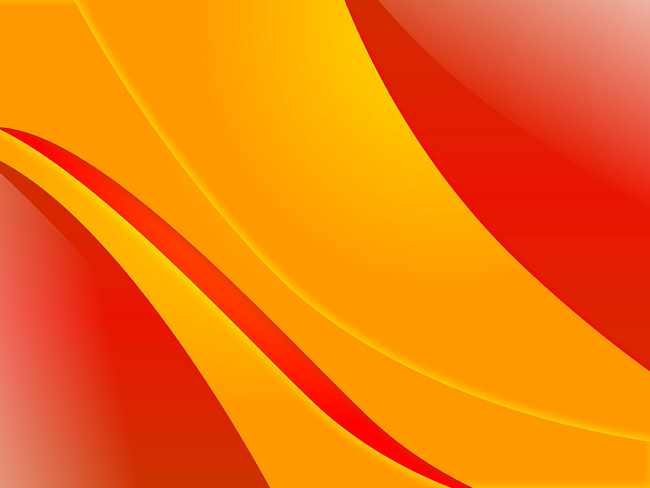 Правительственные награды

Орден Красной Звезды (16.05.1945),
Медали «За победу над Германией в Великой Отечественной войне 1941-1945гг.»  (09.08.1945), 
«Двадцать лет Победы в Великой Отечественной войне 1941-1945 гг.»  (07.05.1965), 
«50 лет Вооруженных Сил СССР»  (26.12.1967)
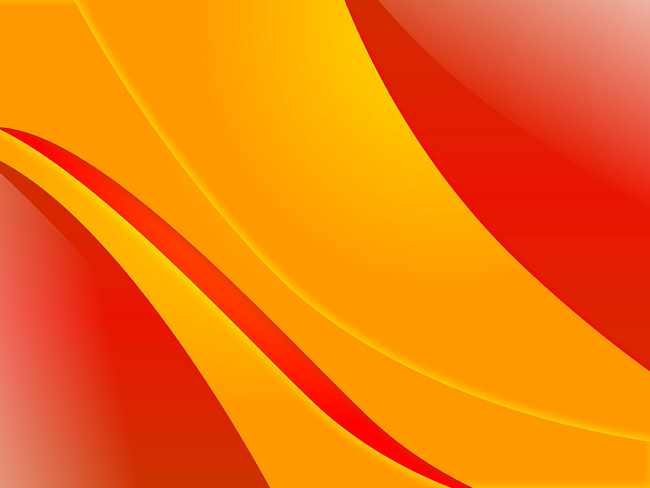 Трудовая деятельность
Август 1946 – июль 1951: 
студент Ветинститута города Омска
13.09.1951 – сентябрь 1953: 
заведующий ветлечебницей города Ханты-Мансийска
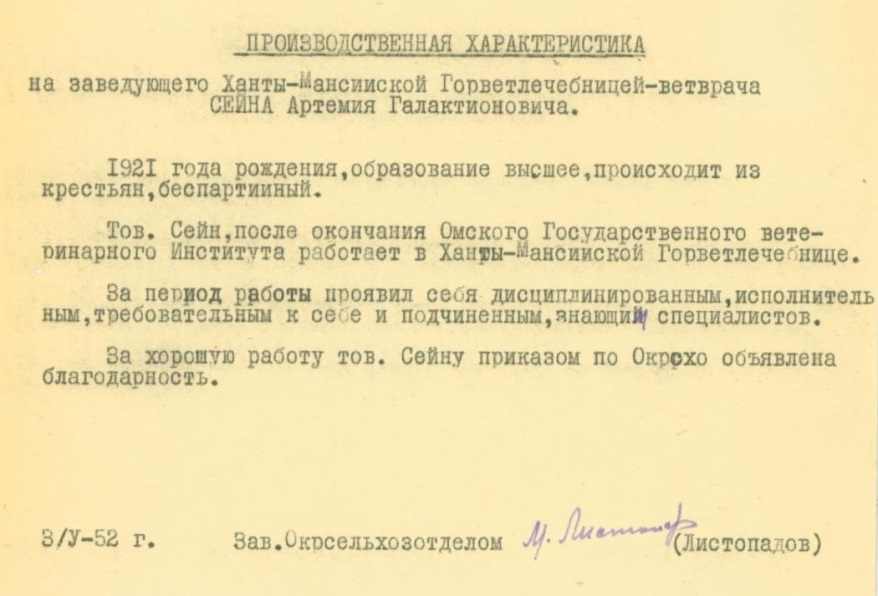 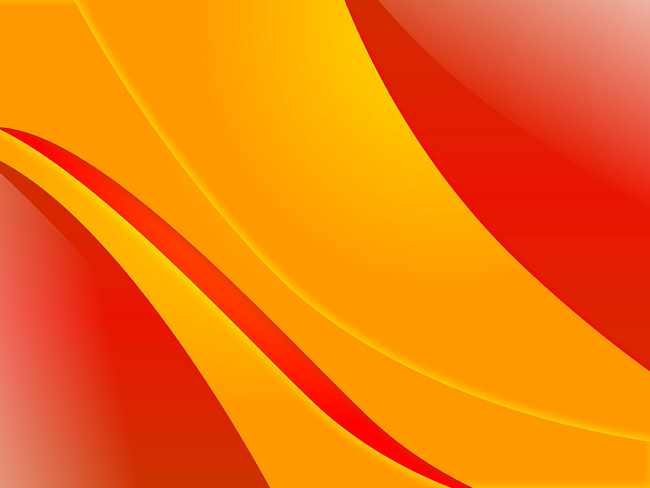 Сентябрь 1953 – сентябрь 1957: заведующий мясо-контрольной станцией города Ханты-Мансийска Тюменской области.

Сентябрь 1957 – октябрь 1968: ветеринарный врач городской ветстанции Ханты-Мансийска Тюменской области.

Октябрь 1968 – старший ветврач-терапевт окружной ветстанции, город Ханты-Мансийск Тюменской области.

Ушел из жизни 15 августа 1986 года
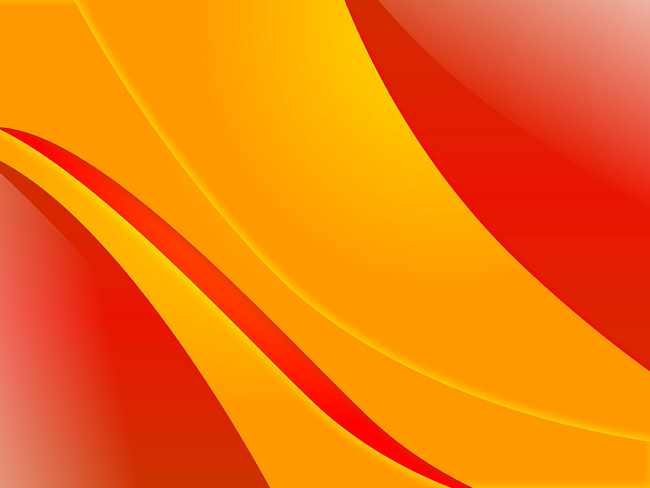 СЕИНА (Фатеева) 
ЕЛИЗАВЕТА  МИХАЙЛОВНА – 1923 г.р.

Преподаватель  медицинского училища города Ханты-Мансийска
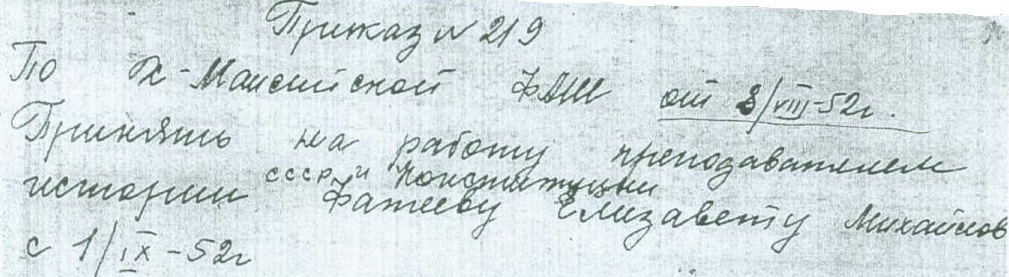 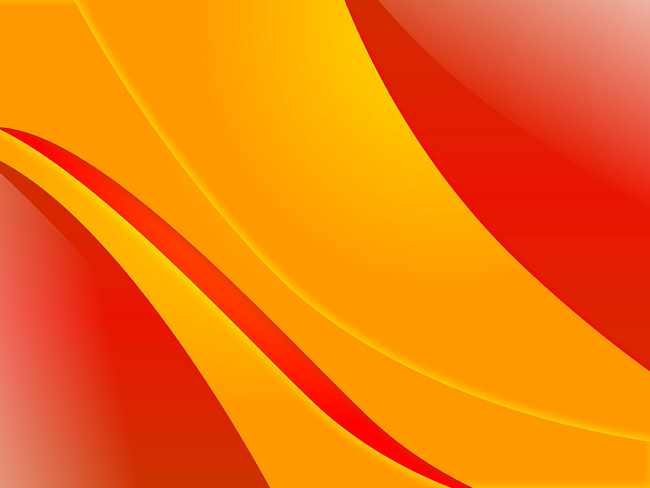 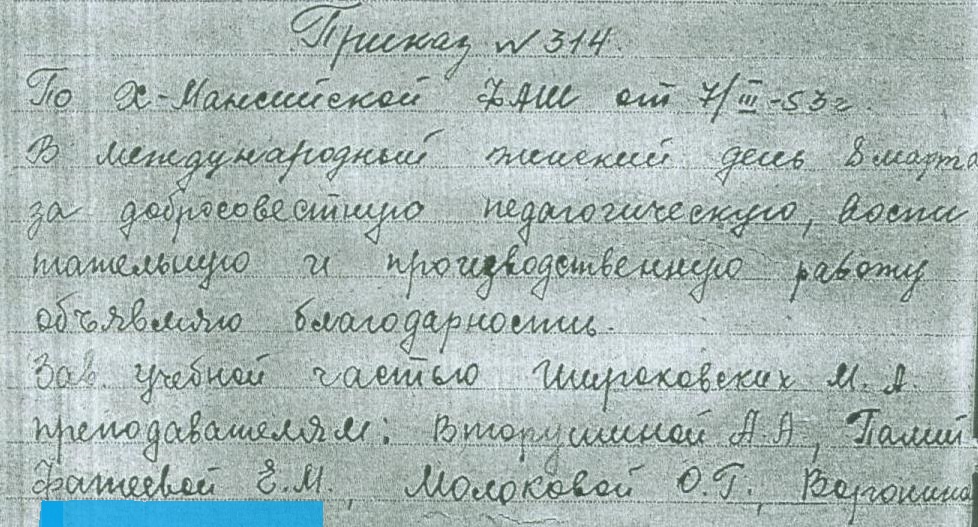 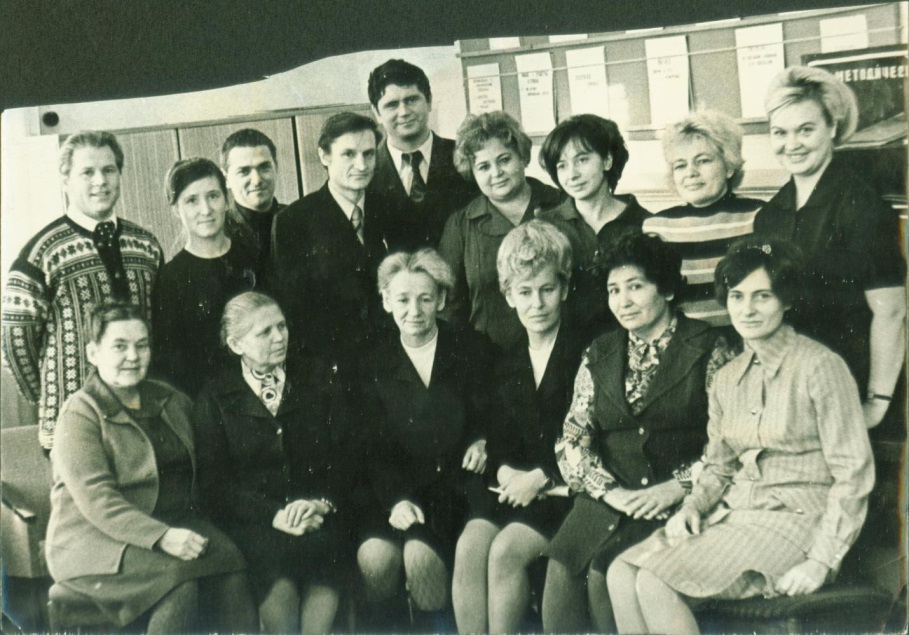 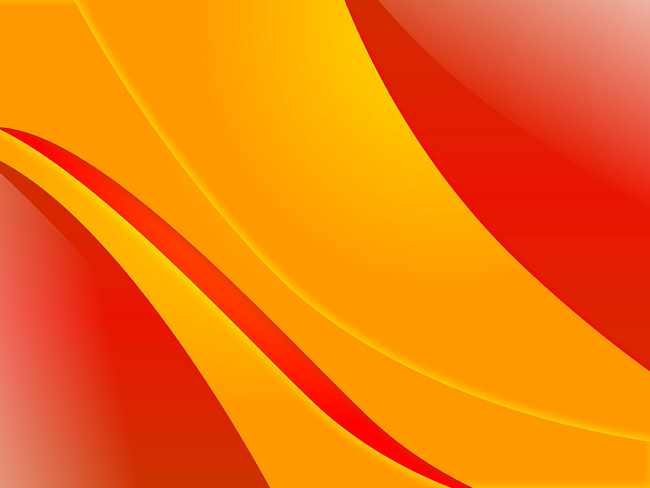 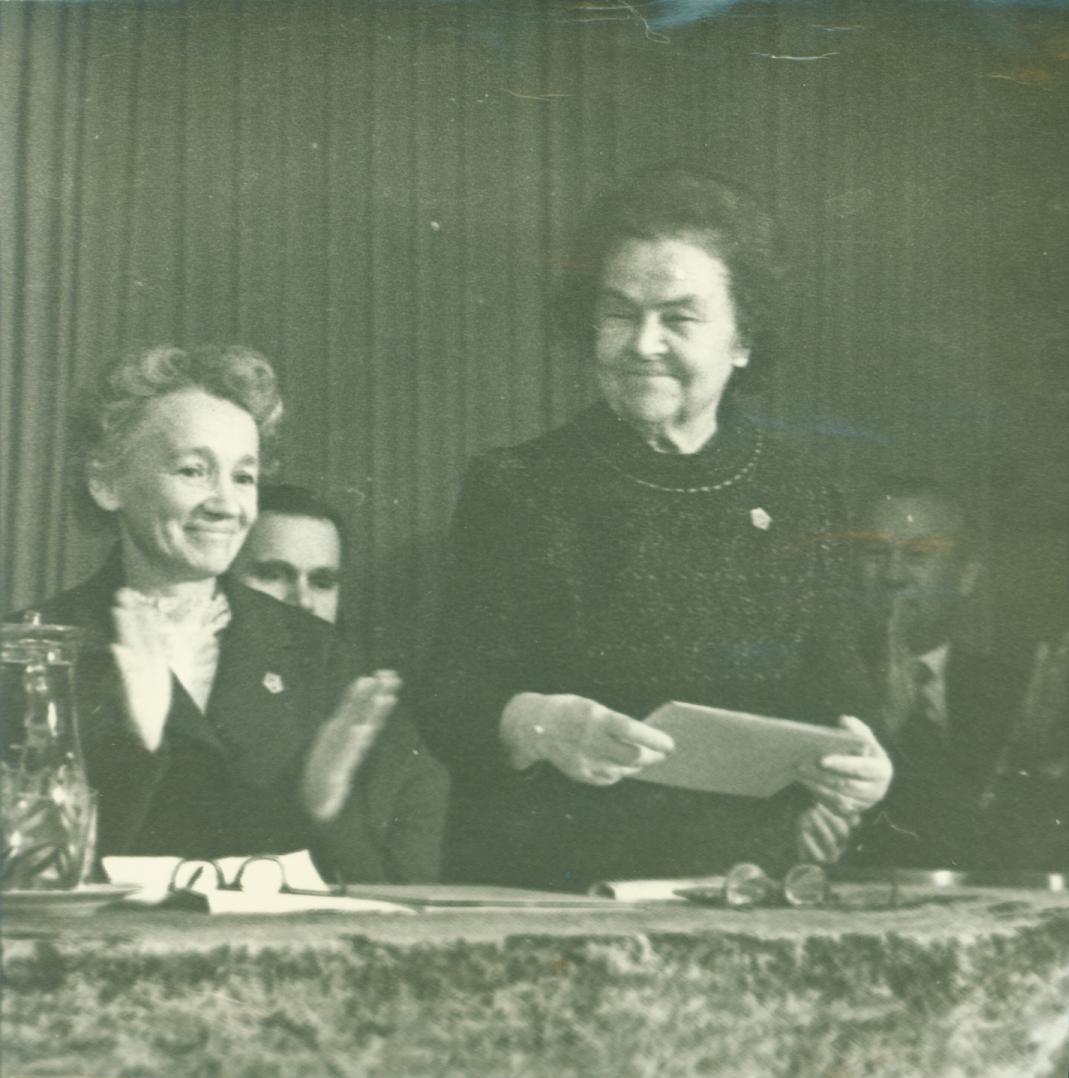 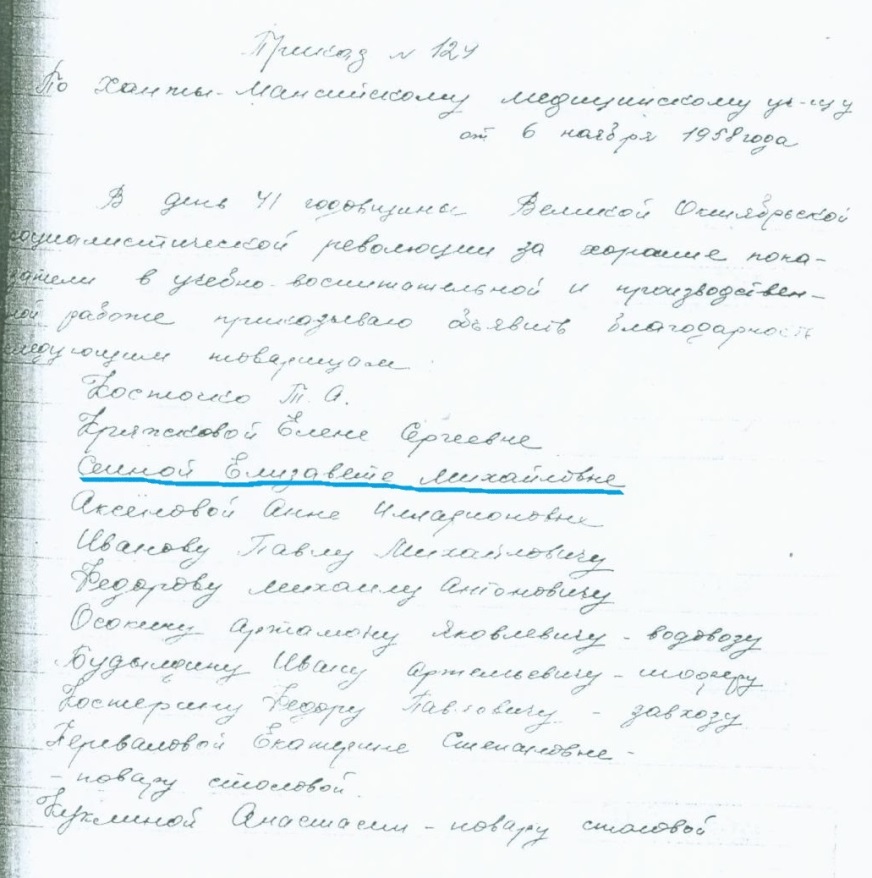 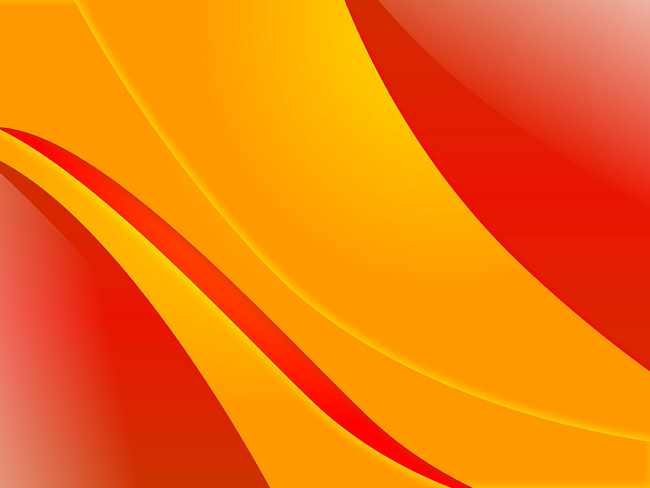 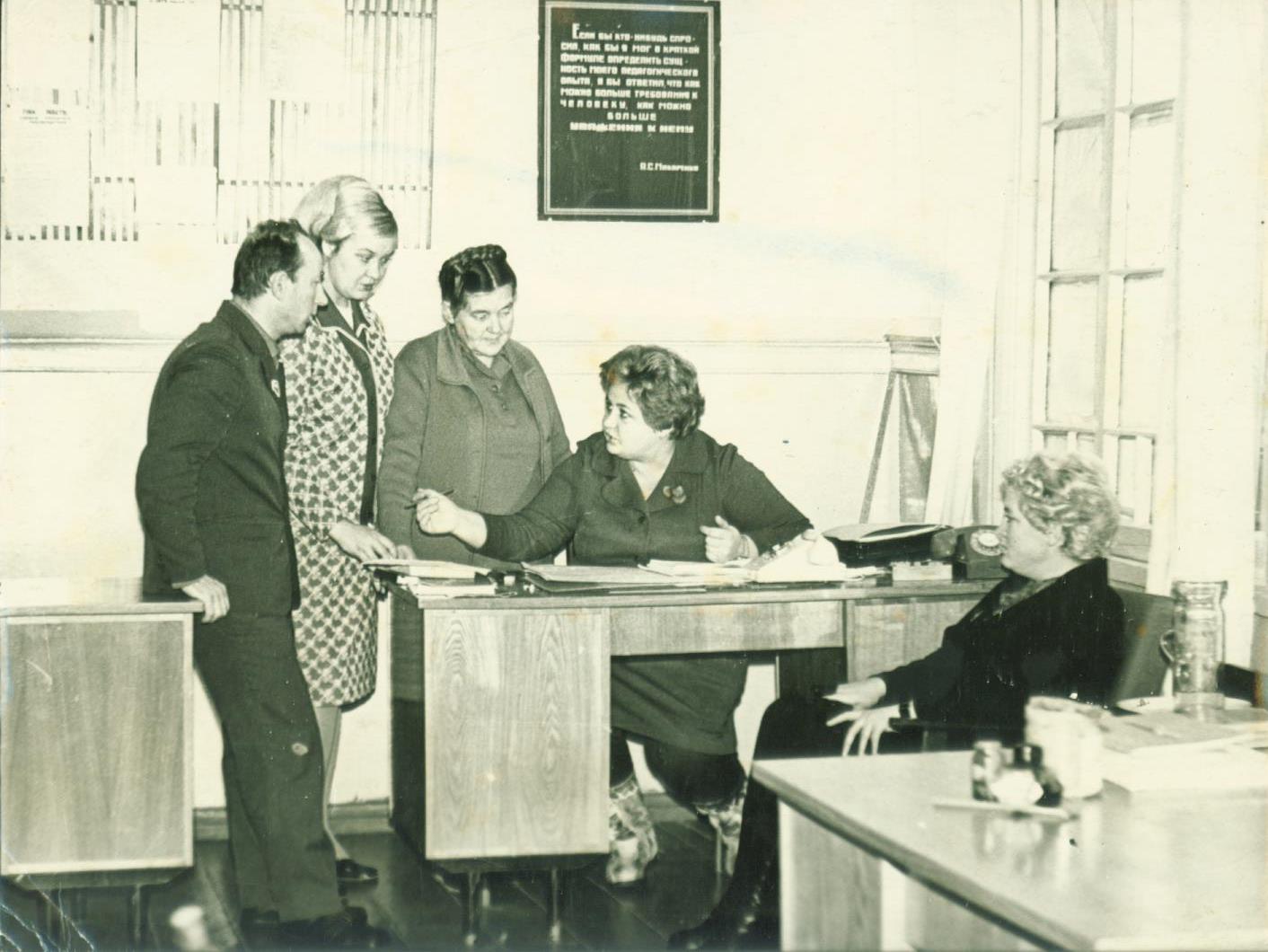 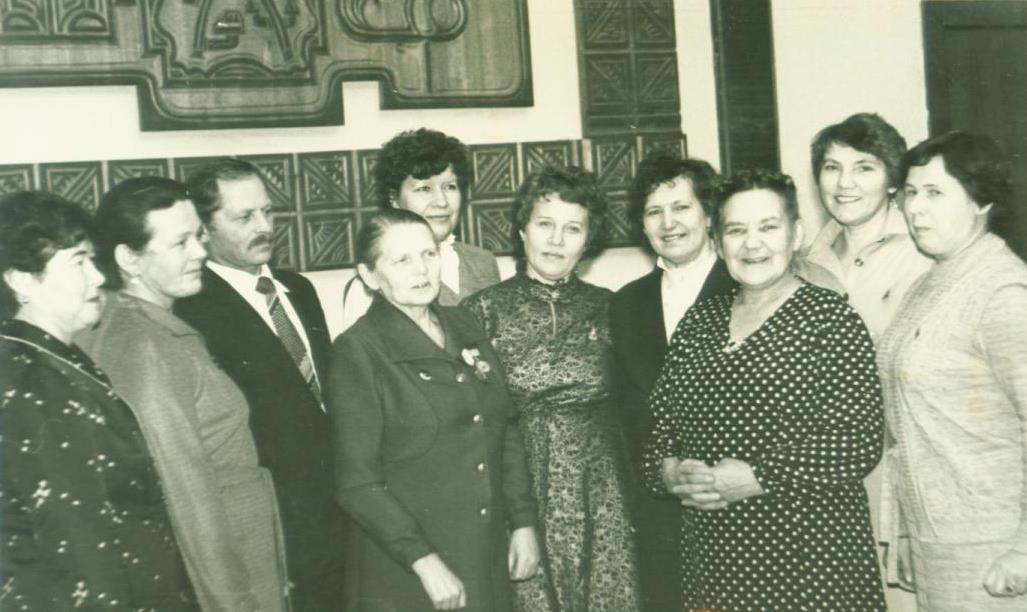 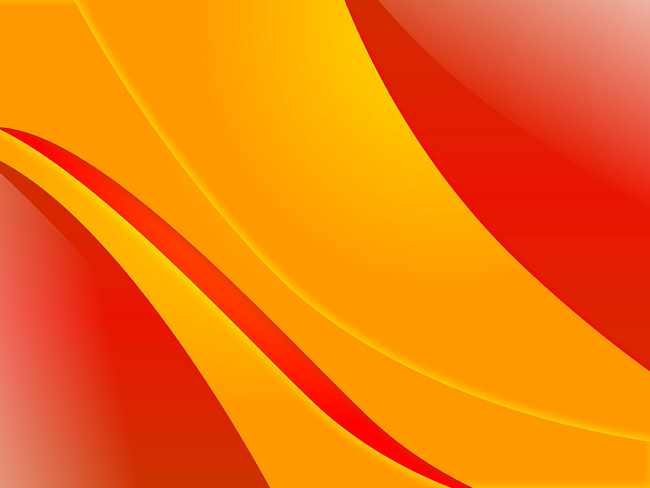 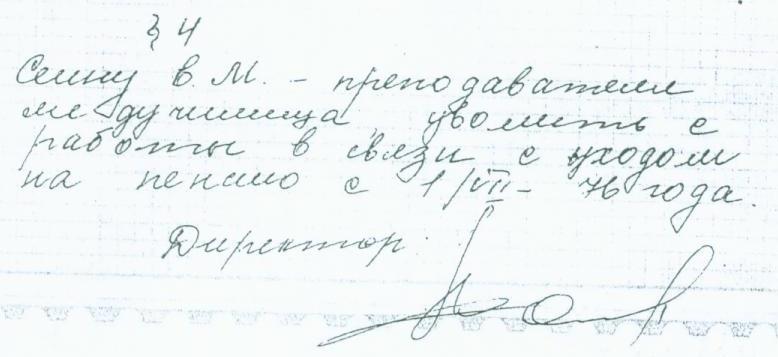 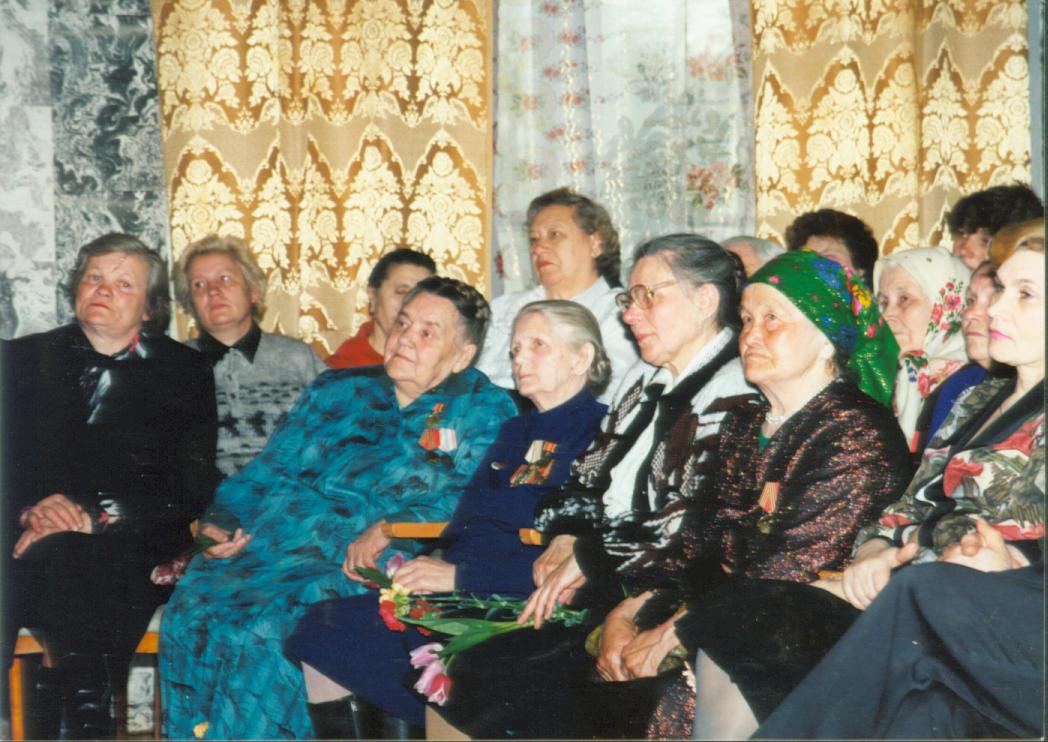 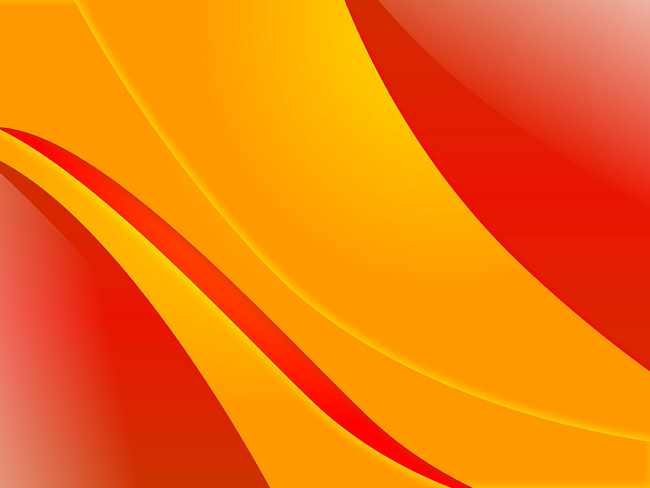 ЛЕНИВЦЕВА (СЕИНА) НАТАЛЬЯ АРТЕМЬЕВНА  -  старшая дочь Артемия Галактионовича и Елизаветы Михайловны Сеиных, пошла по стопам своих родителей и посвятила жизнь охране здоровья подрастающего поколения Югры
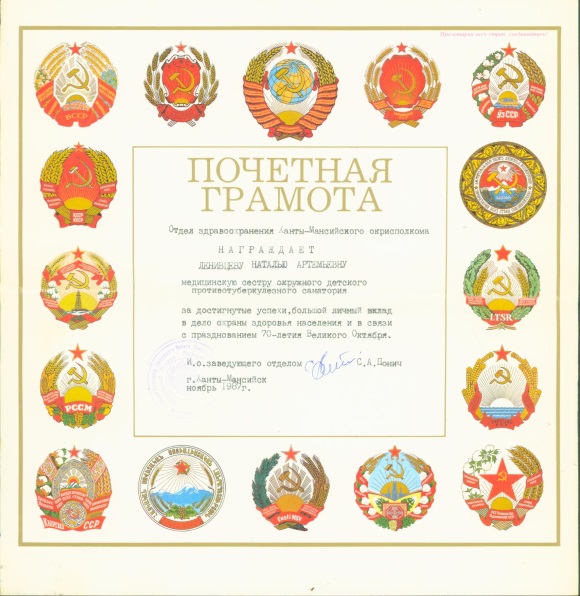 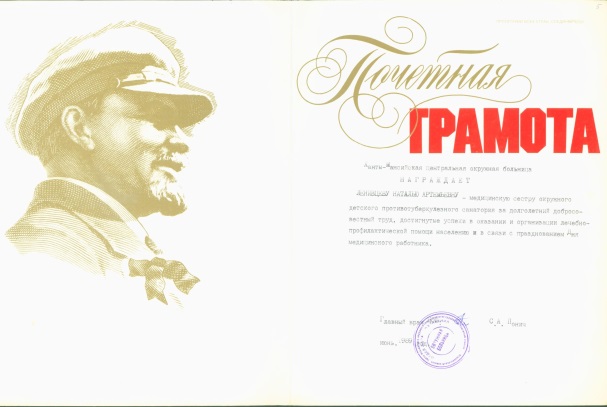 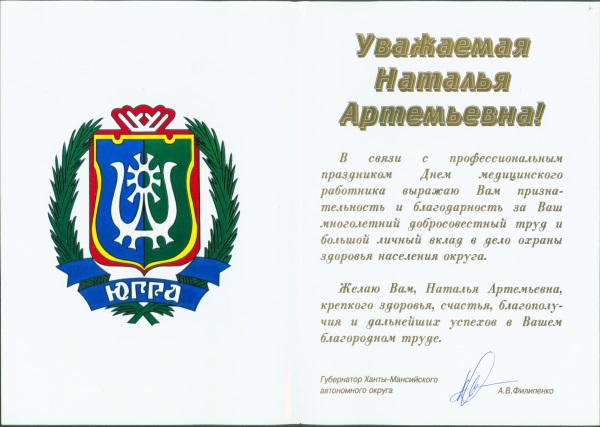 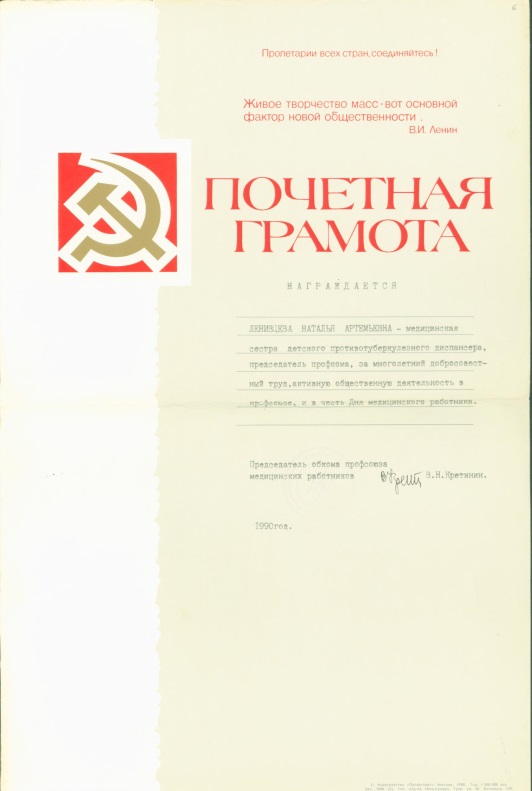 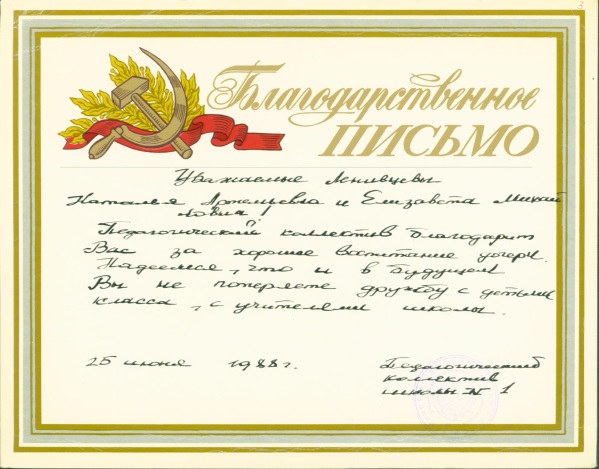 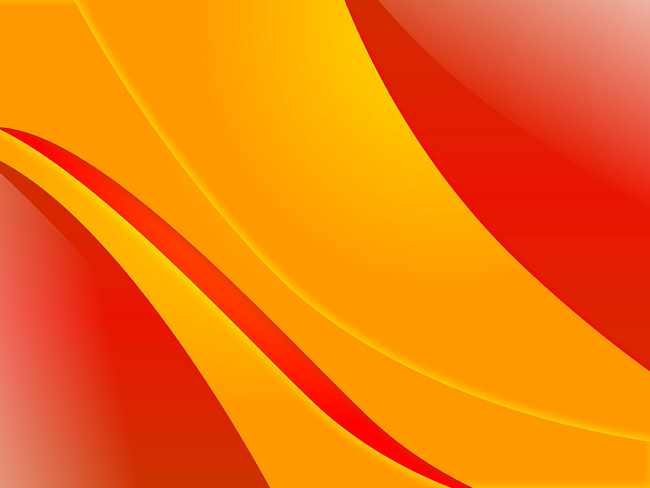 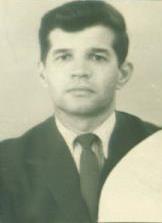 Сулимов 
Григорий 
Кузьмич
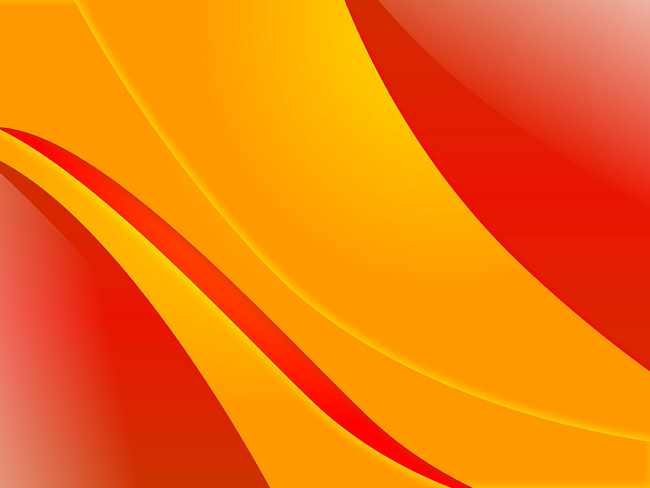 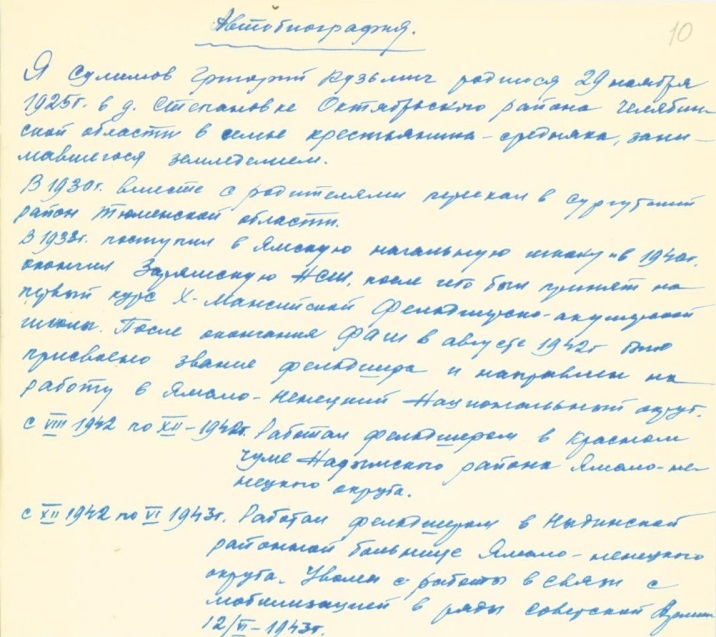 Родился 29 ноября 1925 года в д. Степановка Октябрьского района Челябинской области  в крестьянской семье
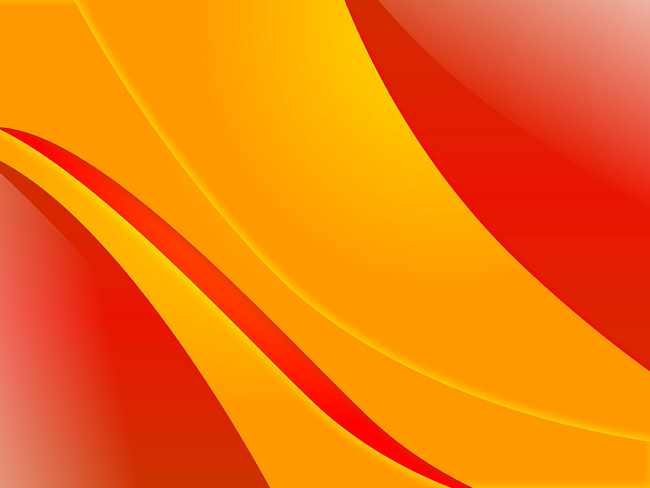 В 1930 году вместе 
с родителями переехал в Сургутский район Тюменской области. 

После окончания школы поступил на первый курс Ханты-Мансийской фельдшерско-акушерской школы
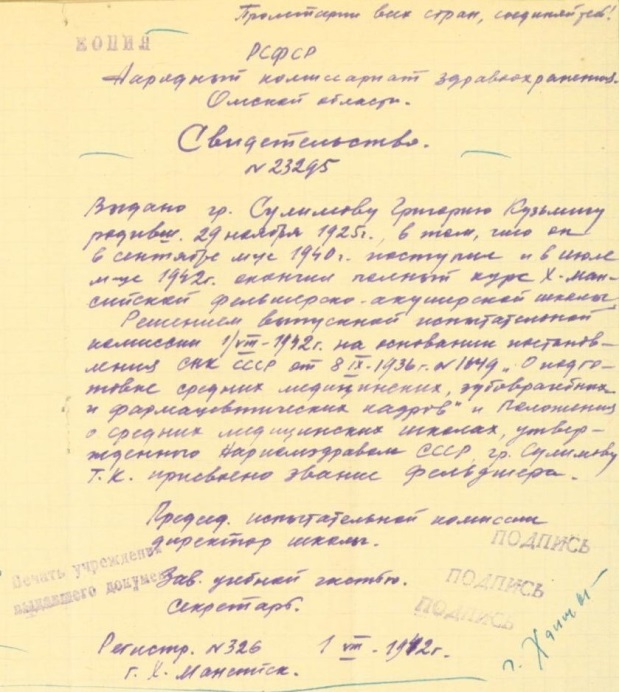 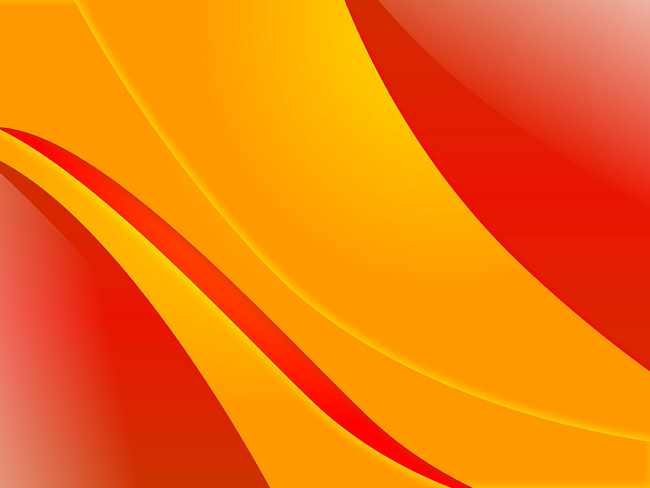 В августе 1942 года фельдшер Григорий Сулимов направлен на работу в Ямало-Ненецкий национальный округ.
 
   12 июня 1943 года Надымским РКК Омкой области призван в ряды Красной Армии. Служил рядовым, фельдшером при полковой санитарной части в Сибирском военном округе.
 
   В 1944-1945 годы – фельдшер 533 стрелкового Одерского полка 128 стрелковой краснознаменной Псковской дивизии
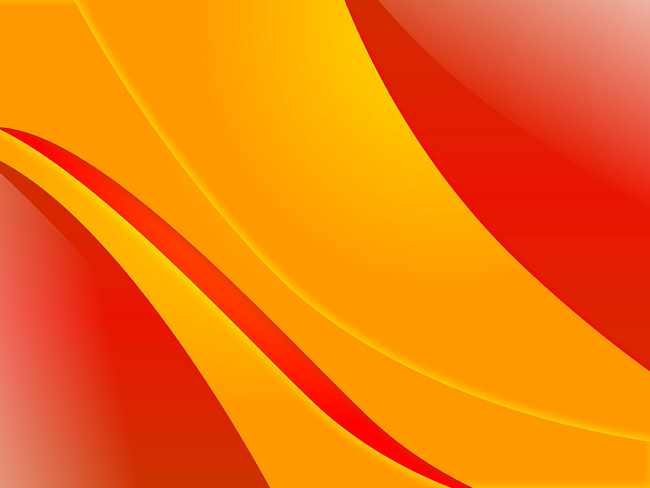 Из характеристики военного времени:  
   «…В период наступательных боев лично выходил на передний край в стрелковые подразделения для оказания помощи раненым бойцам и офицерам... 
   В боях смел и решителен… 
   Делу партии Ленина, Сталина и социалистической Родины предан…»
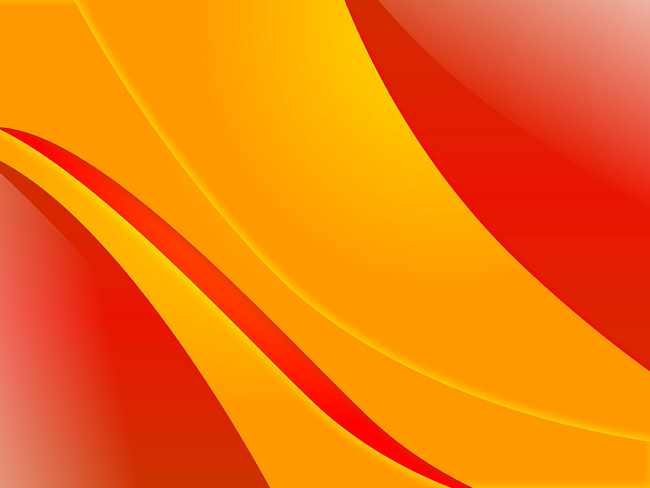 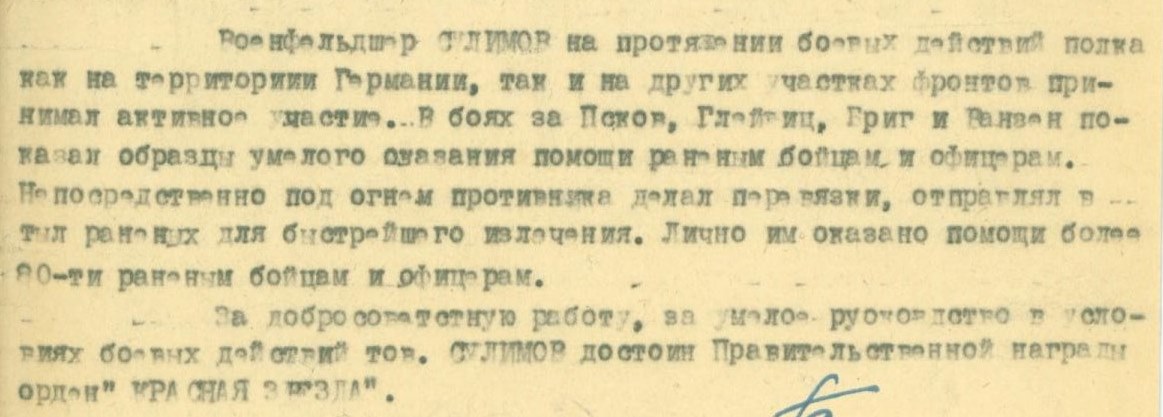 Были бои, ранения… 
Война для  Григория Кузьмича Сулимова закончилась в сентябре 1946 года
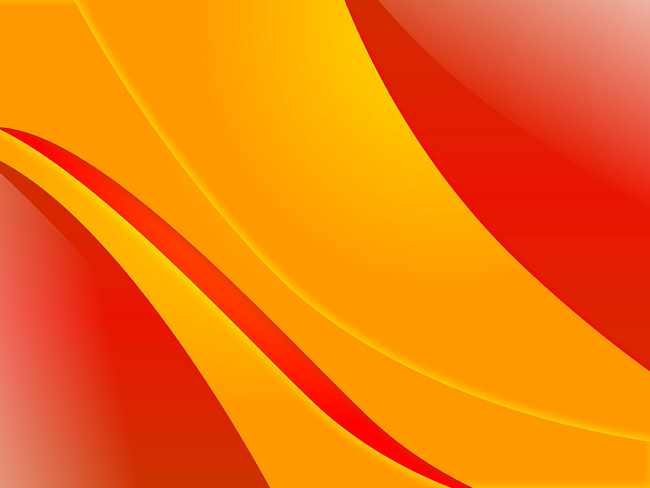 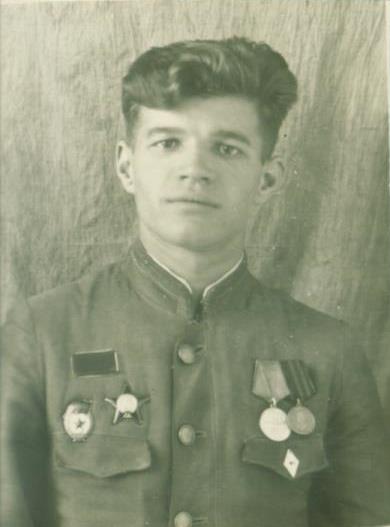 Награды: 
орден «Красная Звезда», 
медаль «За отвагу», 
медаль «За победу над Германией в Великой Отечественной войне 1941-1945гг.», 
юбилейные медали
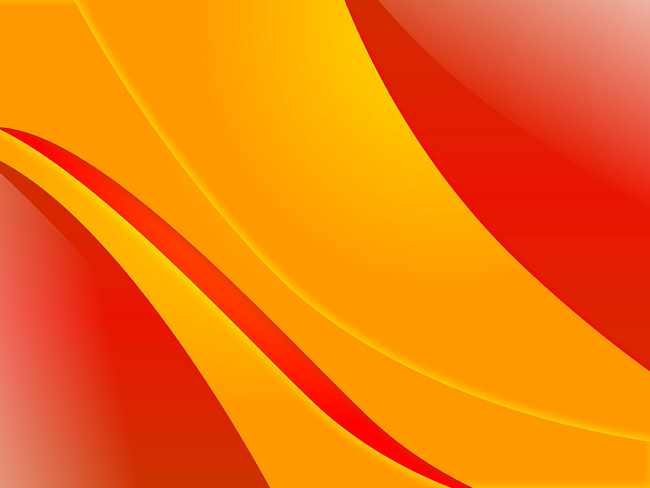 Так же ответственно и профессионально трудился Григорий Кузьмич Сулимов 
и в послевоенные годы.
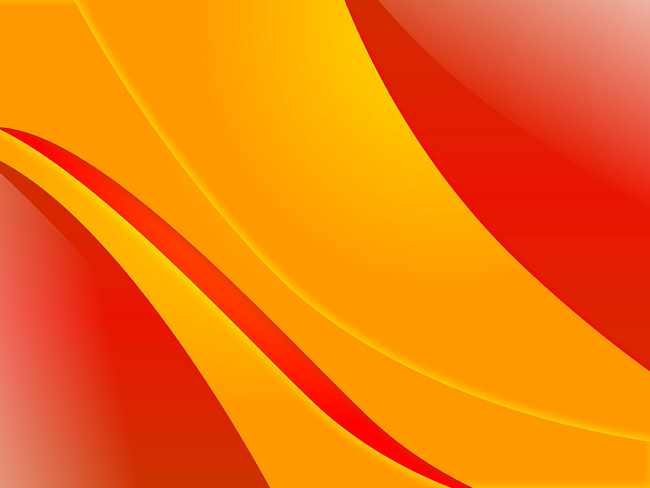 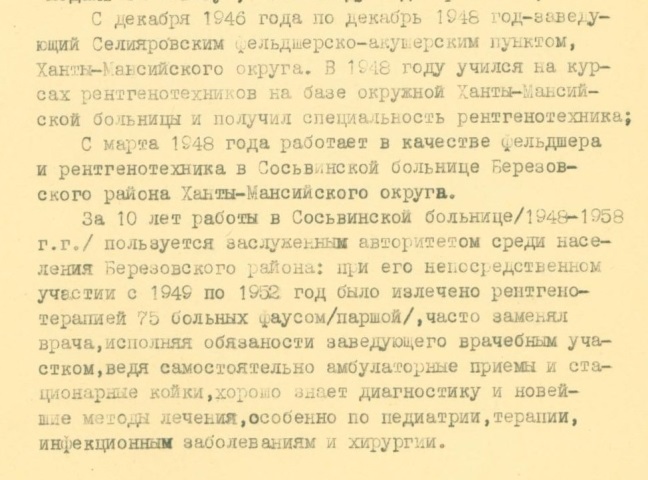 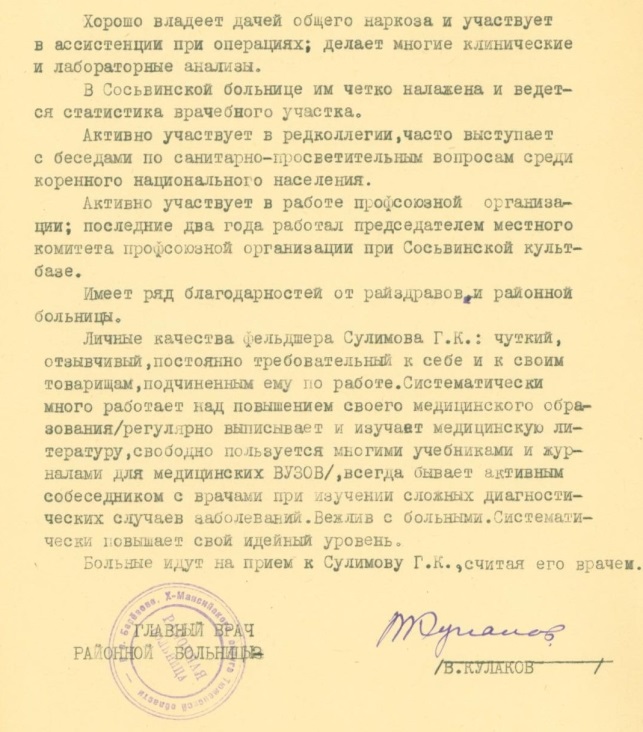 Из производственной характеристики 
на фельдшера Сулимова Г.К.
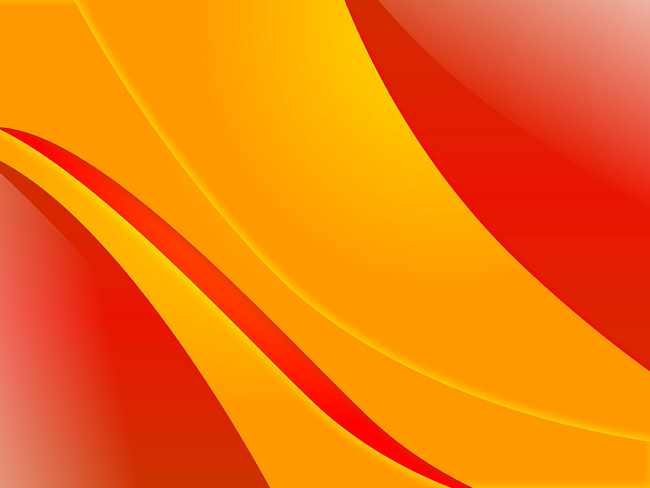 Трудовой стаж 
Григория Кузьмича Сулимова 
в Ханты-Мансийской окружной больнице  - 
с сентября 1952 года, рентгенотехник; 
с апреля 1973 года  - статистик  методкабинета
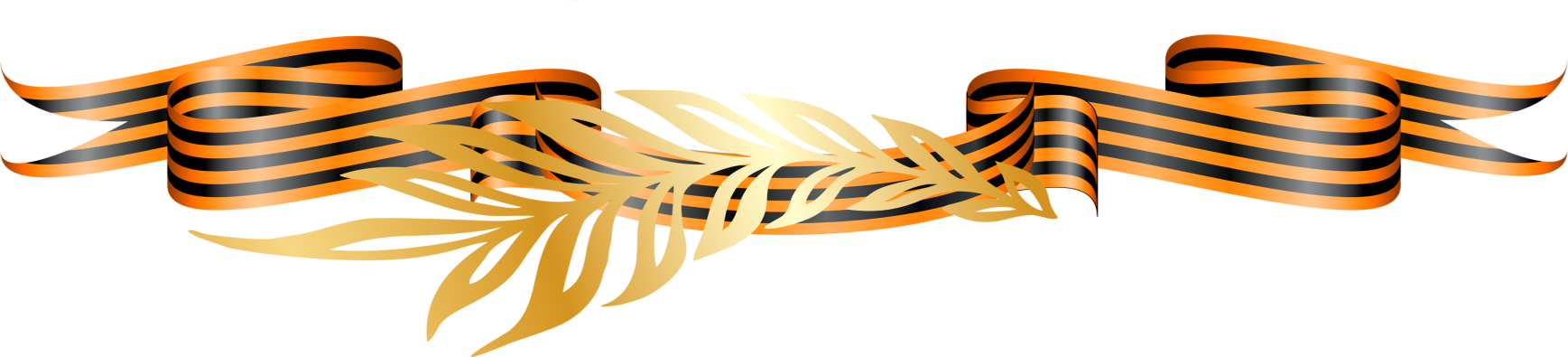 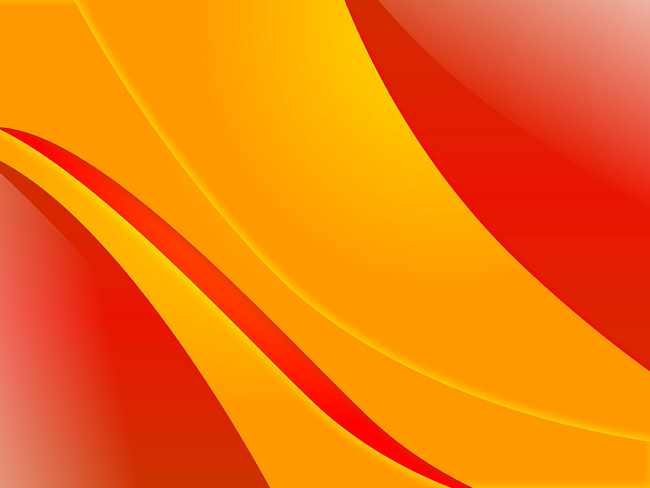 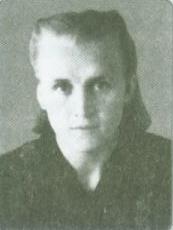 КАЙГОРОДОВА (АРТАМОНОВА) 
Валентина Михайловна
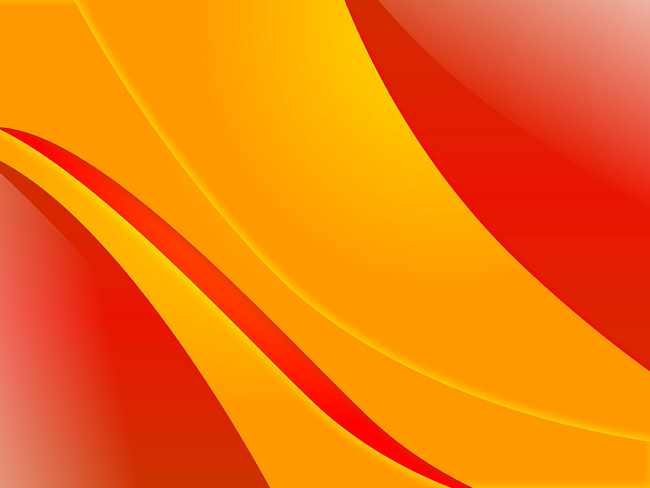 Родилась 30 марта 1927 года в д. Четкарино Камышловского района Свердловской области.

   В 1935 году с родителями переехала в Ханты-Мансийск. 

   Начала учебу в двухэтажной начальной школе по улице Коминтерна, потом продолжила в средней школе № 1
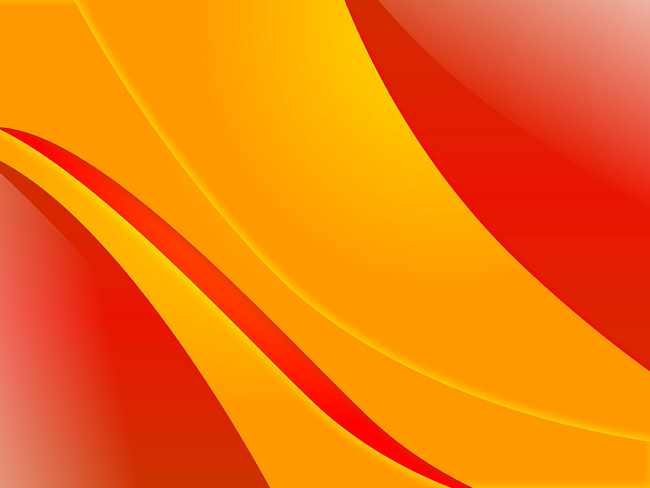 В 1942 году, окончив 7 классов, пошла работать учеником лаборанта в ветбаклабораторию. 

   После работы пилили дрова, летом работали на кирзаводе, в спичечном цехе горпромкомбината. 

   «Мы не считались ни со временем, ни с оплатой труда. Трудились под лозунгом «Все для фронта, все для победы», - вспоминает Валентина Михайловна.
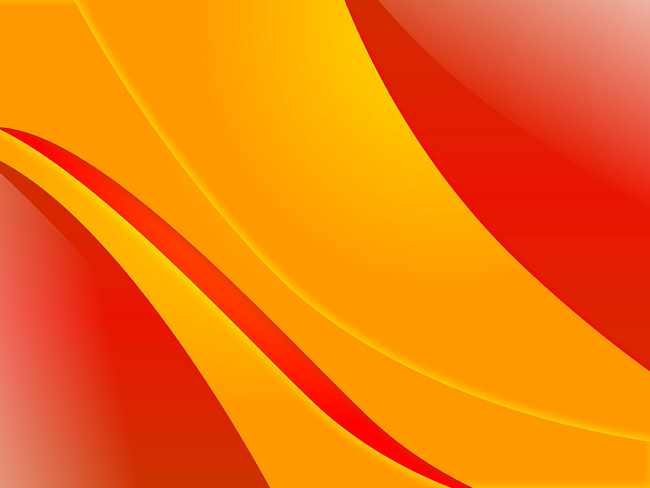 В 1944-1947 гг. училась в фельдшерско-акушерской школе (ФАШ). 

   По окончании получила направление в фельдшерско-акушерский пункт (ФАП) национального поселка Охтеурье Ларьякского района
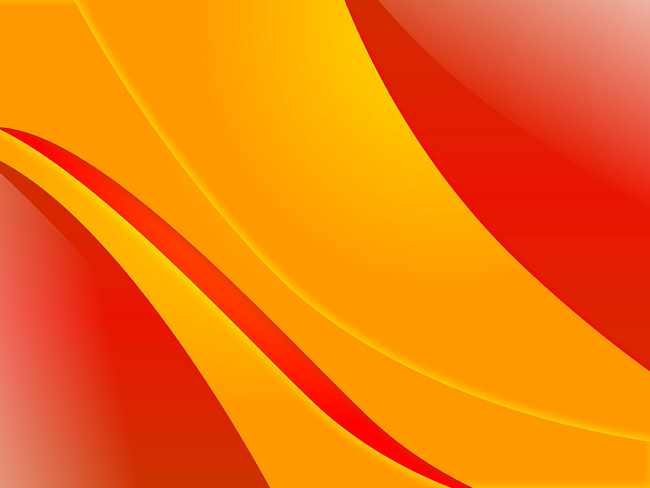 Основной задачей медиков того времени была борьба с педикулезом, чесоткой, трахомой. 

   Чтобы добиться успехов в лечении, нужно было заслужить уважение и доверие у хантов, которые не доверяли русским.
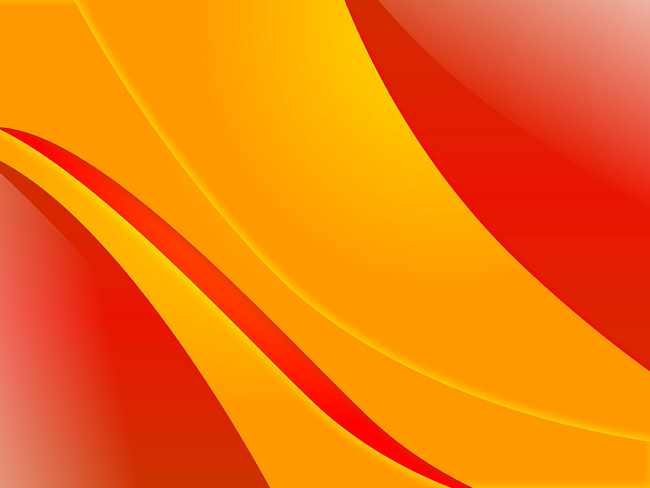 В 1948 году Валя вернулась в Ханты-Мансийск. 
   Устроилась медицинской сестрой в терапевтическое отделение, потом была переведена в хирургическое.

   С 1953 года по 1977 (до ухода на пенсию) работала клиническим лаборантом.

   Награждена медалью «Ветеран труда», Почетными грамотами.
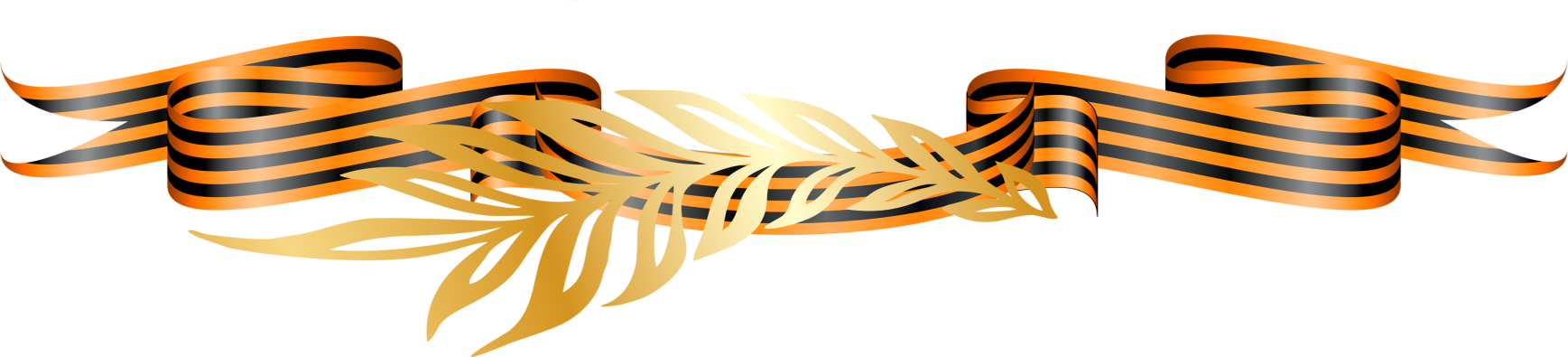 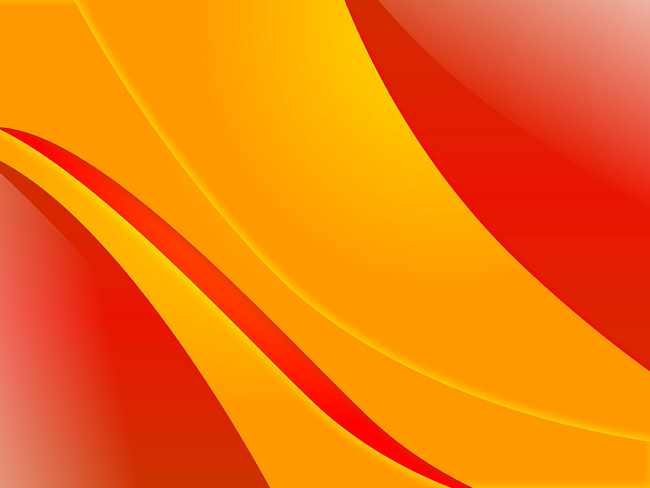 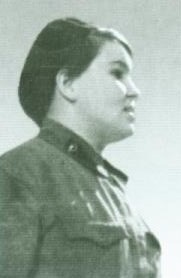 КОРЕПАНОВА
Евдокия Ивановна
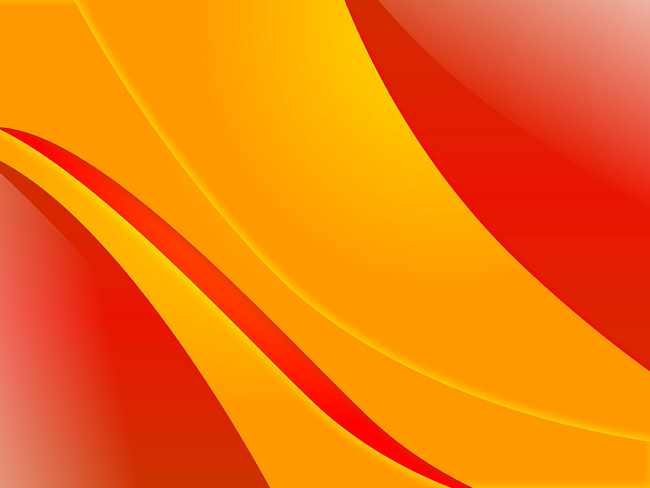 Родилась в марте 1924 года в с. Самарово Тюменской области. 
   После окончания  фельдшерко-акушерской школы в Ханты-Мансийске весь выпуск отправился на фронт.
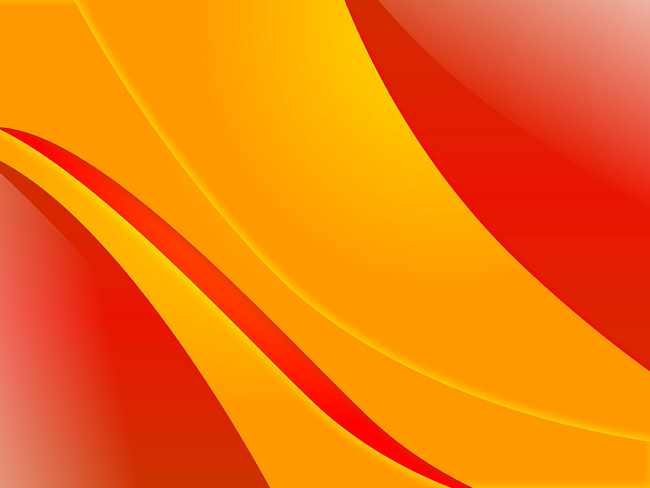 Служила в прифронтовом госпитале под Москвой. При бомбежке госпиталя получила ранение,  в Москве Дусе сделали операцию. 
   Врага отогнали от Москвы. И Дуся,  как воин-сибиряк, попала  31 мая 1942 года на прием в Кремле, где выступила с речью. 
   Она рассказала собравшимся о том, где жила, училась и о своей  северной родине.
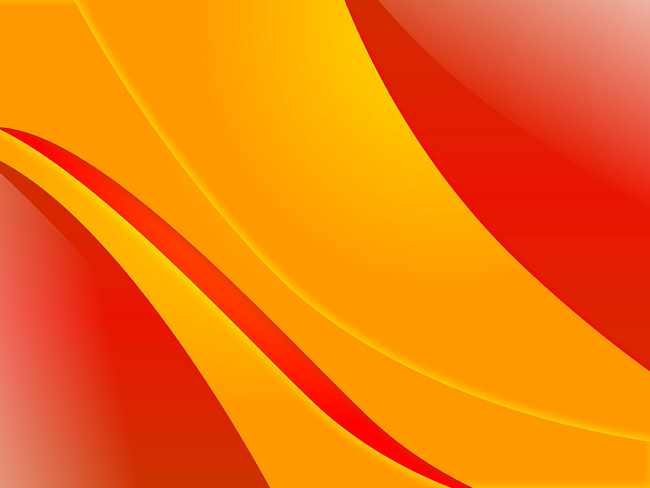 После выздоровления в санпоезде сопровождала раненых в тыл. 
   Под Сталинградом была ранена, и снова госпиталь. 
   Выписалась в 1944 году и снова вернулась в санпоезд.
   После капитуляции Германии Евдокию Ивановну перебросили в Японию. 
   Домой вернулась в ноябре 1945 г.

   Умерла от ран 7 мая 1946 года. 
Похоронена в Ханты-Мансийске.
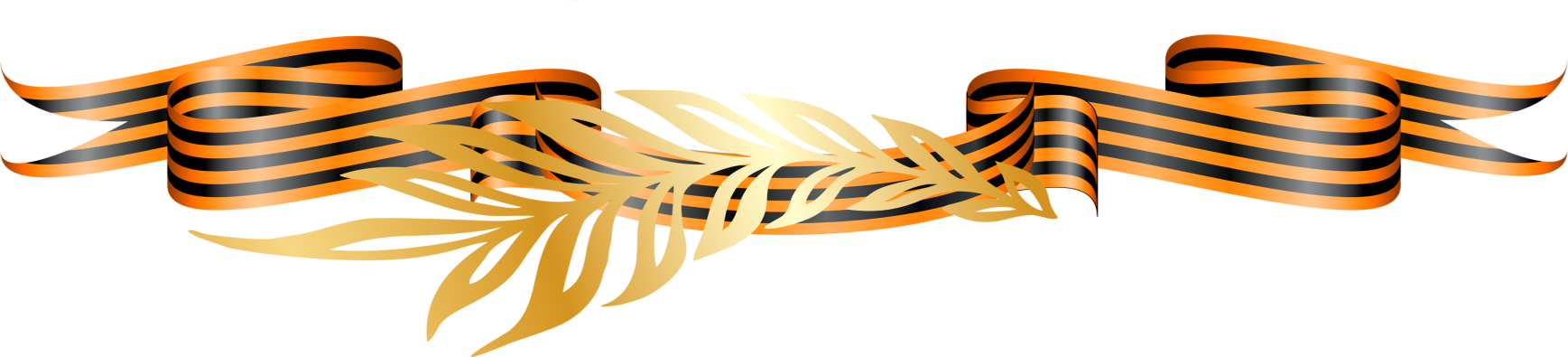 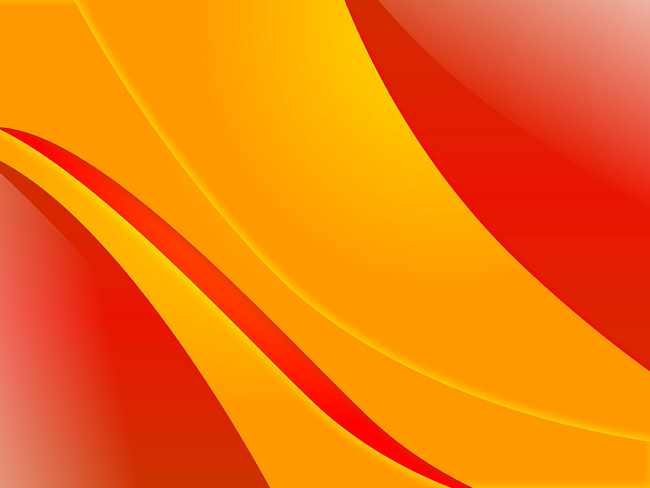 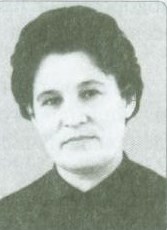 КУЗНЕЦОВА (РАСПОПОВА) 
Ольга Васильевна
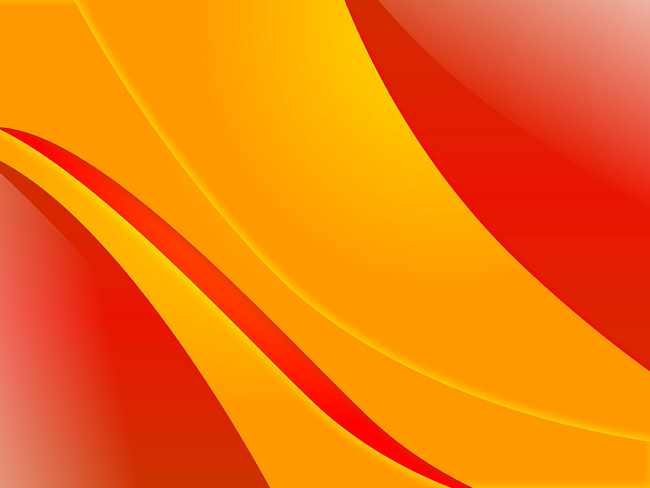 Родилась  22 июня 1926 года в Сургуте Тюменской области в семье кузнеца.

   В 1941 году окончила  7 классов. 

   С началом Великой Отечественной войны все жители были мобилизованы в колхозы: полевые работы, сенокос, рыбалка. Зимой – заготовка  дров. Об учебе в средней школе пришлось забыть.

   В 1942 году поступила в Остяко-Вогульскую фельдшерско-акушерскую школу (ФАШ).
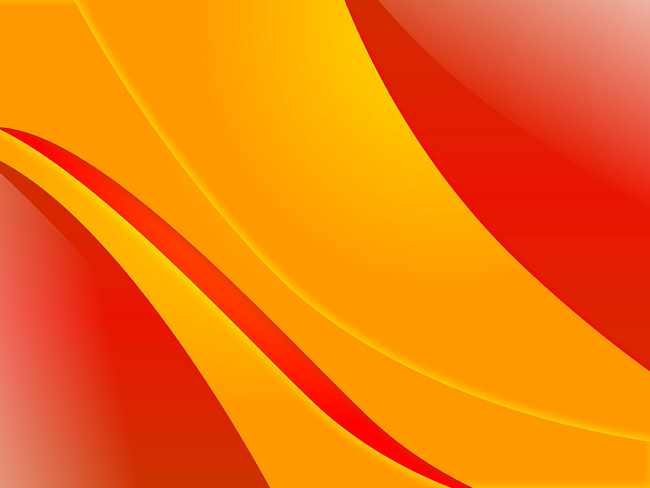 Родные жили тяжело. Нелегко было и в ФАШ. 

   Ежедневно четыре пары занятий, практика, после учебы погрузка и выгрузка рыбы, соли, овощей, заготовка дров для школы. 

   После каждого учебного года отправляли на сельскохозяйственные работы по колхозам.
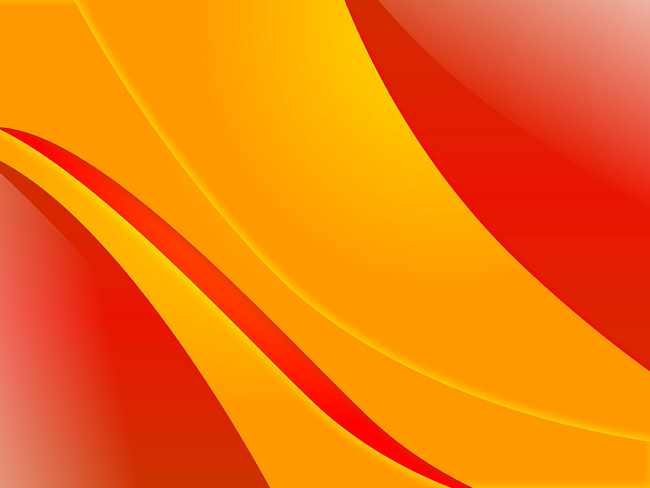 После окончания ФАШ в 1945 году получила направление в Березовский район, где проработала 12 лет в деревнях Сосьва, Ломбовож, пос. Саранпауль.

   Избиралась депутатом Саранпаульского сельского Совета. 

   Работа в районе была нелегкая. 
   Ханты не очень доверяли русским, а болели трудноизлечимыми заболеваниями: трахома, парша, туберкулез, педикулез. 
   Начали открывать дезинфекционные камеры для обработки.
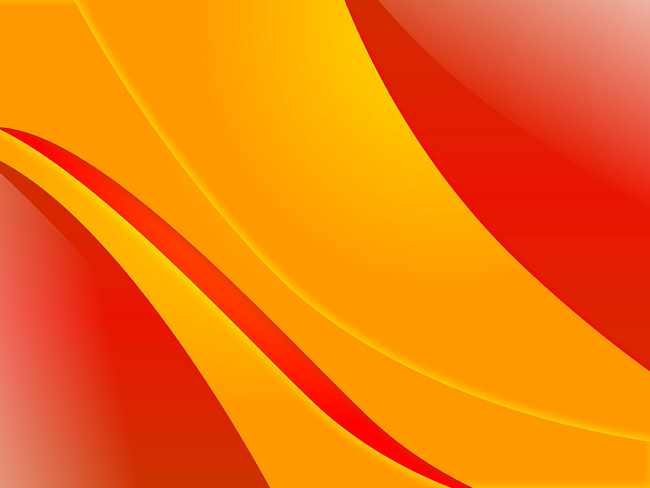 В 1957 году в связи с переводом мужа переехала в Ханты-Мансийск. 

С этого года до ухода на пенсию в 1987 году работала в детской поликлинике.

Вырастила троих сыновей, имеет 5 внуков.

Ударник коммунистического труда, победитель социалистического соревнования 1977 года, 
награждена медалью «Ветеран труда».
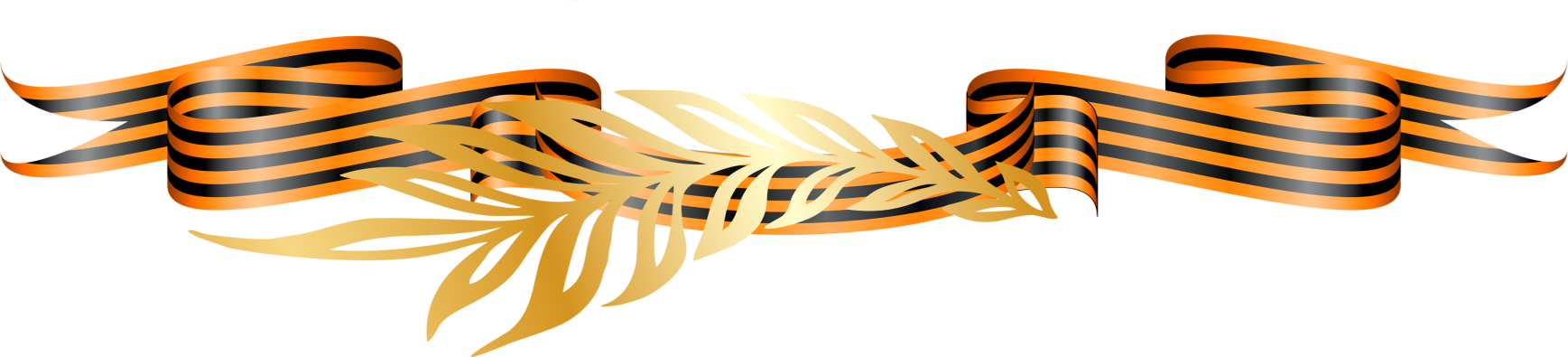 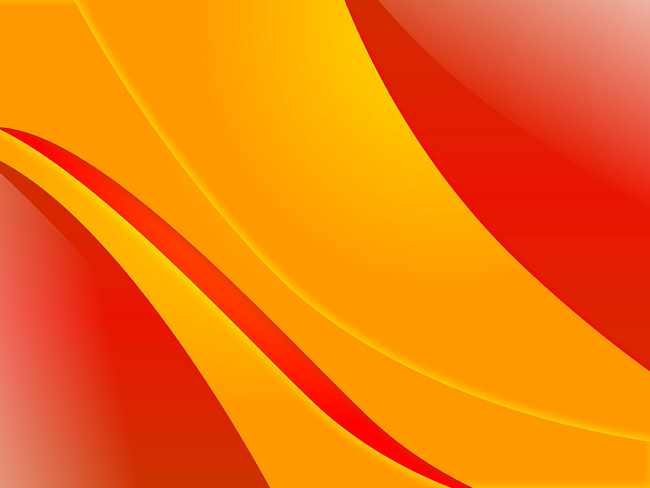 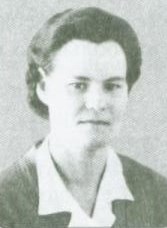 СКОСЫРЕВА
(АКЛЕЕВА) 
Анна Андреевна
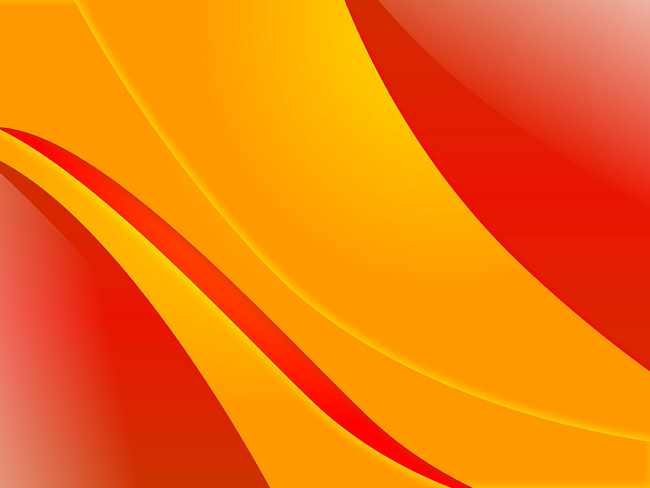 Родилась 2 сентября 1921 года в д. Аксеново Усть-Ишимского района Омской области в большой крестьянской семье.

   У родителей было 10 детей. Аня младшая. Она рано лишилась матери, отец женился на другой. Поэтому девочка жила поочередно у старших братьев и сестер.

   В 1937 году брат поехал работать на север в Казымскую культбазу Березовского района и взял с собой Аню.

   В Казыме 7 класса не было, пришлось доучиваться в школе-интернате п. Полноват.
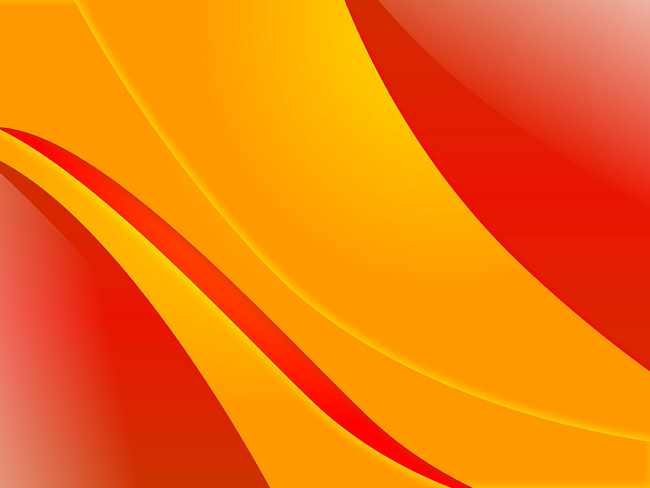 В 1939 году поступила в Остяко-Вогульскую фельдшерско-акушерскую школу. 

   В каникулы работала в детском санатории, который был на берегу Иртыша. 

   Со 2-3 курса подрабатывала медсестрой в хирургическом отделении. 

   В ФАШ познакомилась с мужем, с которым прожили 63 года
В феврале 1942 года состоялся досрочный выпуск. 
   Анну Андреевну направили работать в окружную больницу медсестрой глазного кабинета.  

   После прохождения курсов работала клиническим лаборантом, потом операционной сестрой хирургического отделения, старшей сестрой инфекционного отделения, откуда и пошла на пенсию.
Во время войны, кроме основной работы, все медицинские работники делали косметический ремонт в своих отделениях, заготовляли дрова, корм для скота, выращивали овощи. Полученные продукты шли на питание больных. 
   Продукты и хлеб отоваривали по карточкам, из зарплаты ежемесячно удерживали на государственный заем. В основном жили на картошке, поэтому разрабатывали целину.
Анна Андреевна награждена медалями «За доблестный труд в Великой Отечественной войне 1941-1945гг.», «За доблестный труд. В ознаменование 100-летия со дня рождения В.И. Ленина», «Ветеран труда», являлась ударником коммунистического труда, неоднократно заносилась на доску почета окружной больницы и города, занесена в книгу почета предприятия.
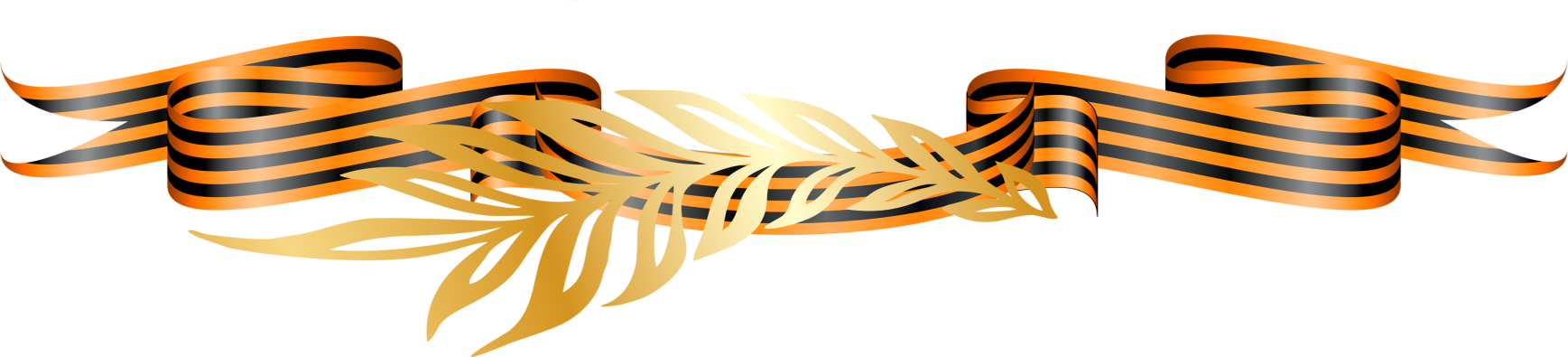 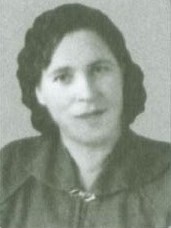 ФИЛИППОВИЧ  
Елена 
Екимовна
Родилась 13 мая 1918 года в д. Нялино Ханты-Мансийского района. 

   После окончания семилетней школы 4 года работала в колхозе: заготовляла корма, садила и убирала овощи.

   В 1936 году поступила в фельдшерско-акушерскую школу в п. Остяко-Вогульск (в н.в. Ханты-Мансийск). 
   Закончив ее, в 1939 году была направлена на работу в Микояновский (в н.в. Октябрьский) район.
Молодой медсестре пришлось обслуживать несколько поселков: Вильжапор, Тугияны, Нарыкары, Большой  Камень. 

   Многие жители, особенно ханты, болели трахомой, чесоткой, педикулезом. Не была редкостью и малярия.
   А в годы войны появилась парша. Приходилось ездить по деревням на лодках. Ханты не верили медицинским работникам. 
   Сколько усилий надо было приложить, чтобы поверили, чтобы впустили в дом для осмотра и лечения больных!
В военные годы комсомольцы и молодежь, кроме основной работы, ловили рыбу и сдавали ее в Фонд обороны страны.
   Елена Екимовна была организатором. Ни о каком отдыхе и отпуске не думала. 
   Все трудились под лозунгом: «Все для фронта, все для победы!».
С 1951 года по 1971 год (до ухода на пенсию) Елена Екимовна возглавляла  фельдшерско-акушерский пункт в п. Кеушки. Была депутатом сельского Совета, народным зеседателем.

   Вместе с мужем, участником Великой Отечественной войны, вырастили  четверых детей. Трое из них – врачи. Двое работают в окружной больнице г. Ханты-Мансийска.

   Награждена медалями «За доблестный труд в Великой Отечественной войне 1941-1945гг.», «Ветеран труда», юбилейными медалями.
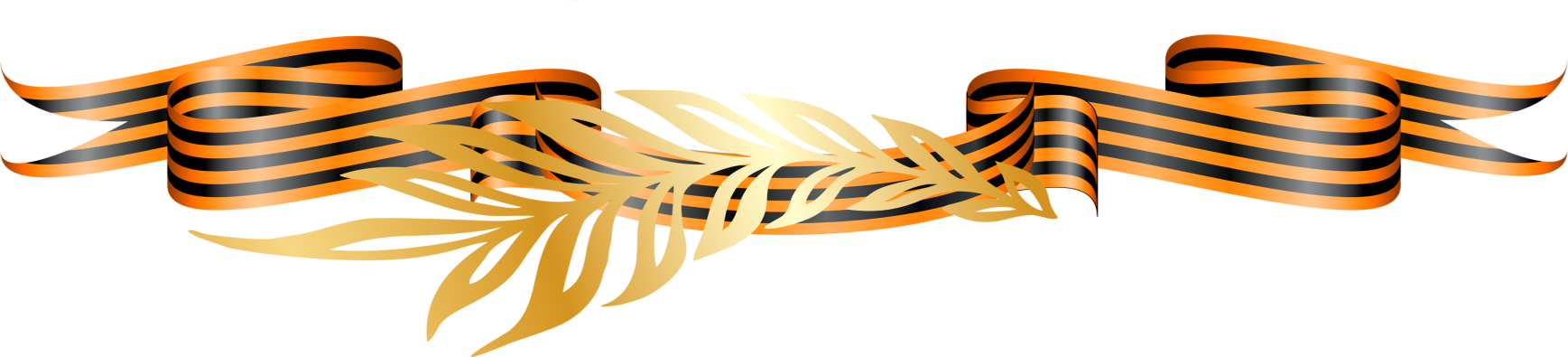 ИСПОЛЬЗОВАННЫЕ ИСТОЧНИКИ:

Документы личного происхождения семьи Ленивцевых. Ф. 174, оп. 5.

Документы личного происхождения Сулимова Г. К. Ф. 174, оп. 11.

Девушки войны / Сост.: А.С. Экономова. – Ханты-Мансийск: Полиграфист, 2000. Фонд 116, оп. 1, д. 18.

В труде, как в бою / Сост.: А.С. Экономова, Т.Г. Зуева. – Ханты-Мансийск: Полиграфист, 2005. Фонд 116, оп. 1, д. 18в.
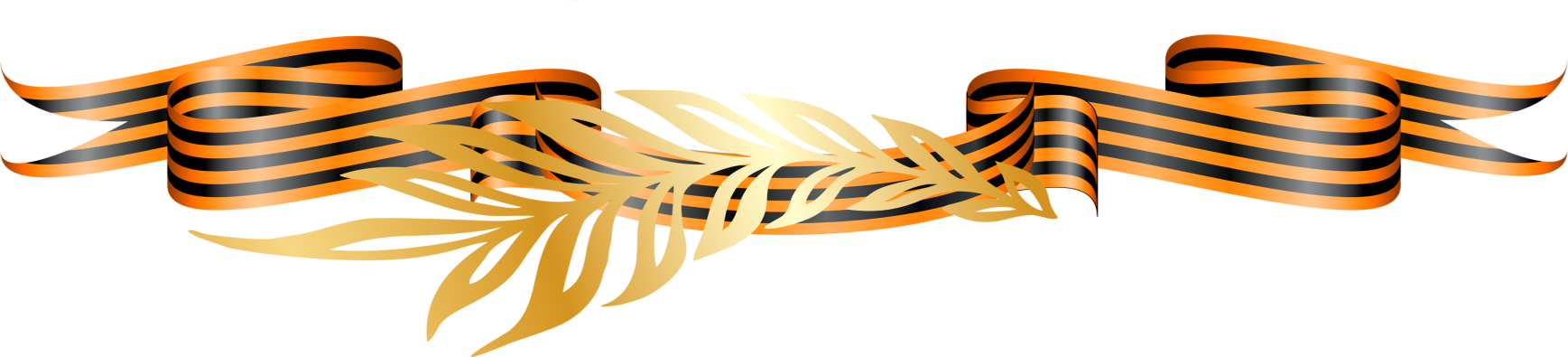